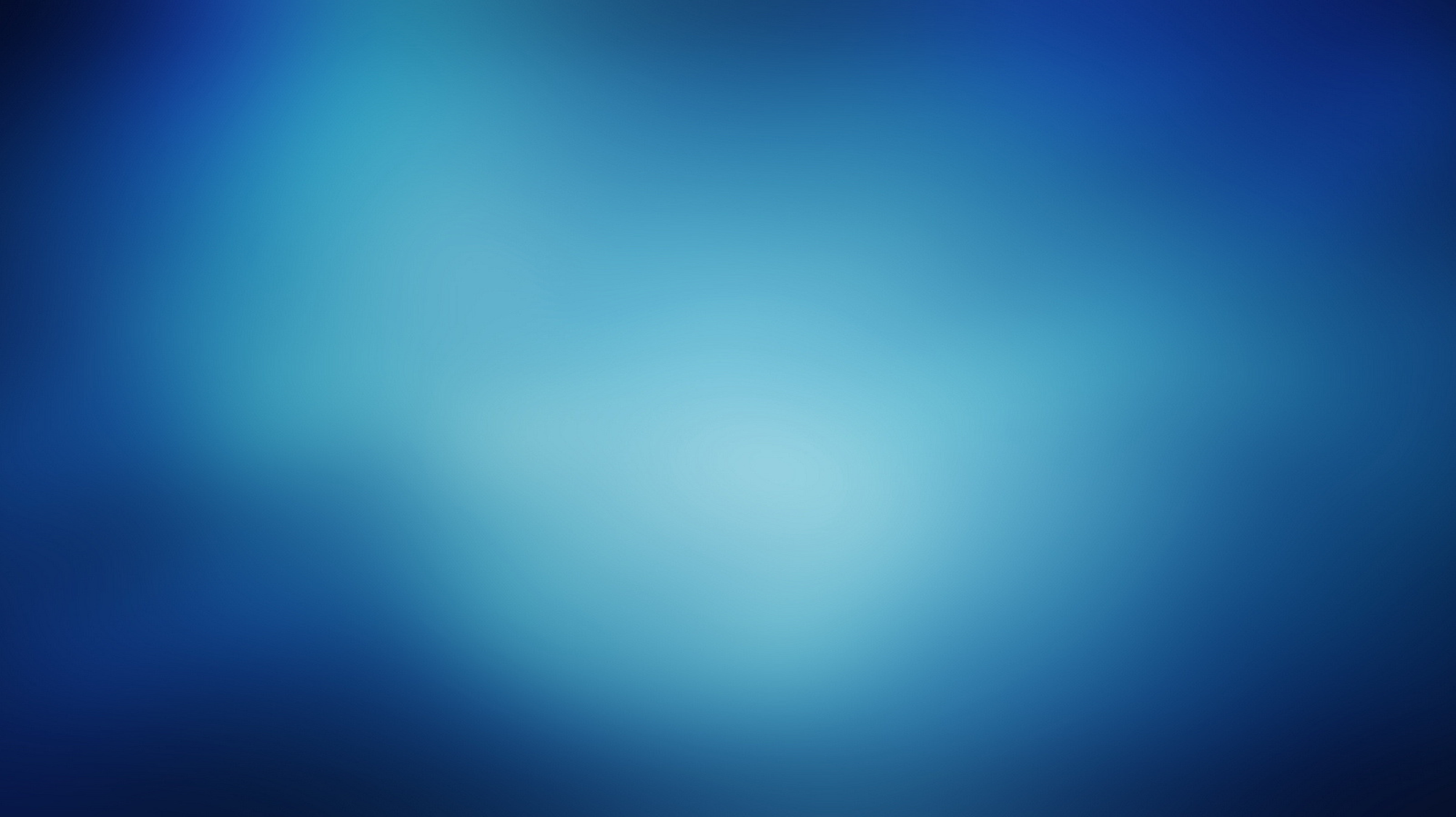 Всероссийский Форум
 "Дни самбо в Центральной России"
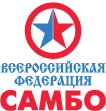 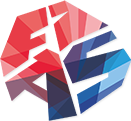 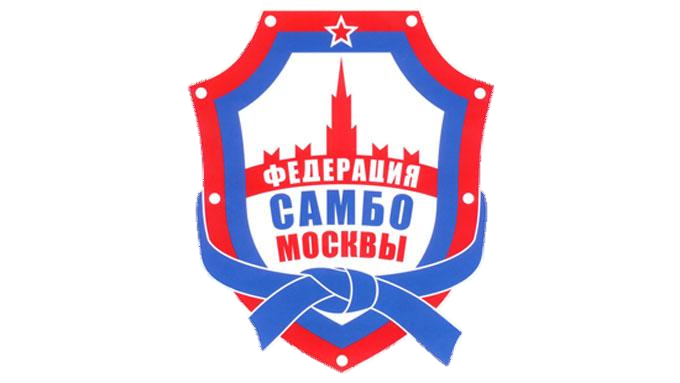 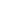 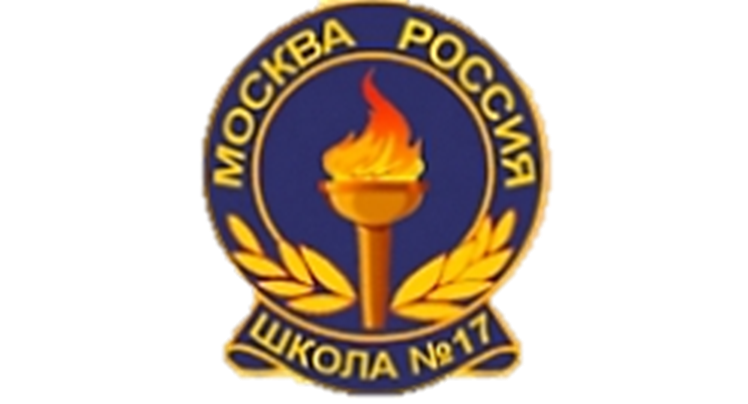 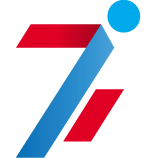 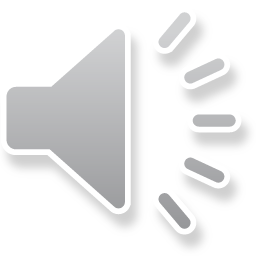 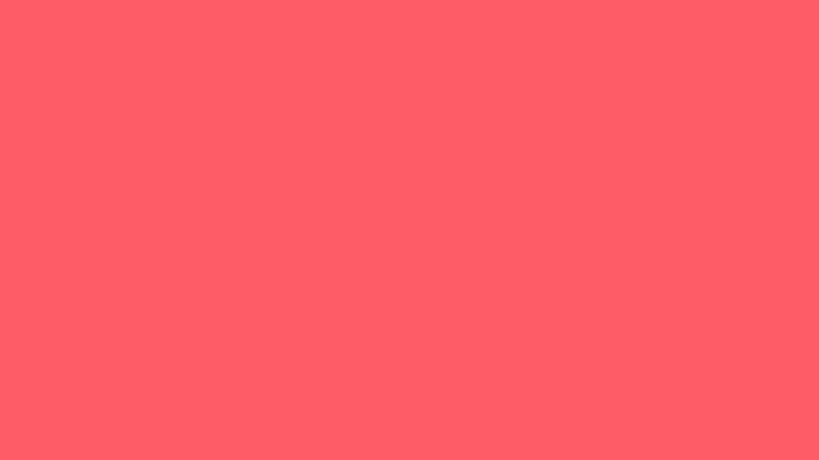 Участник всероссийского проекта
САМБО В ШКОЛУ
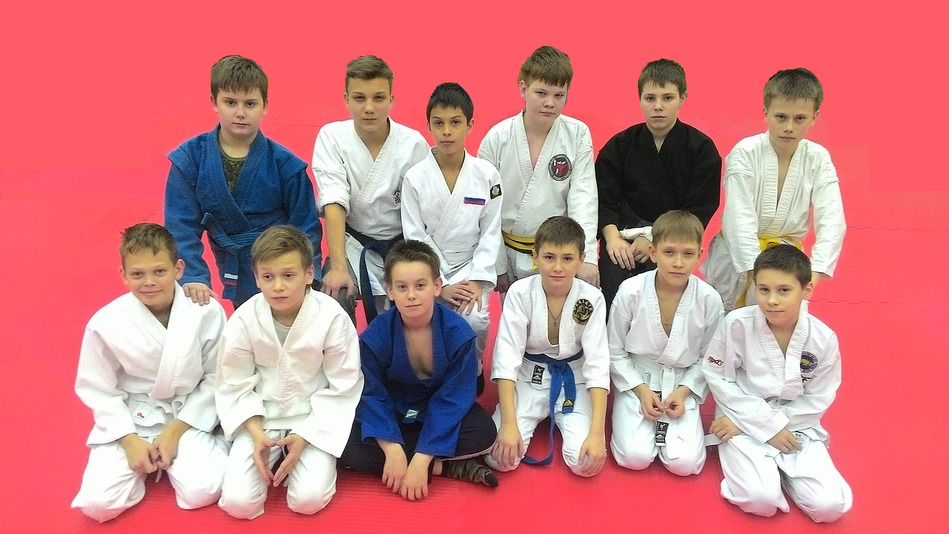 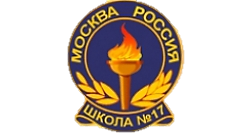 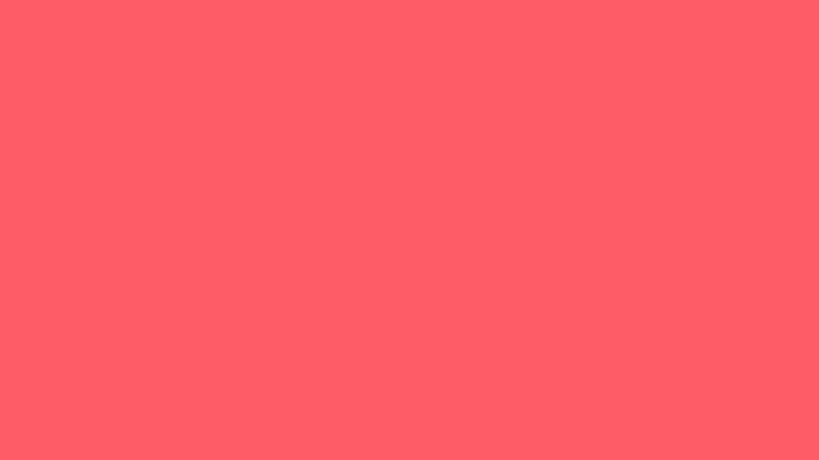 Киностудия
 
САМОУЧКИН И САМОДЕЛКИН представляет…
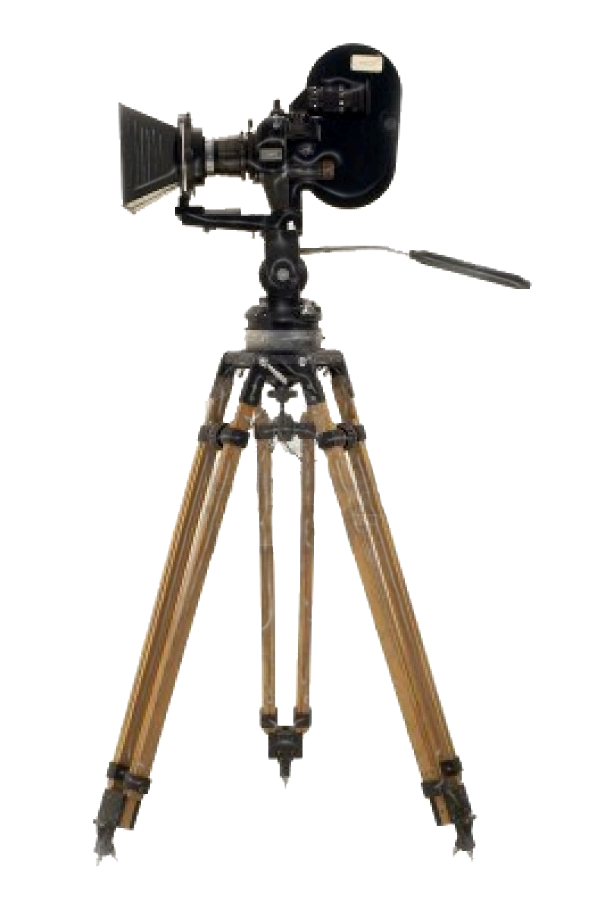 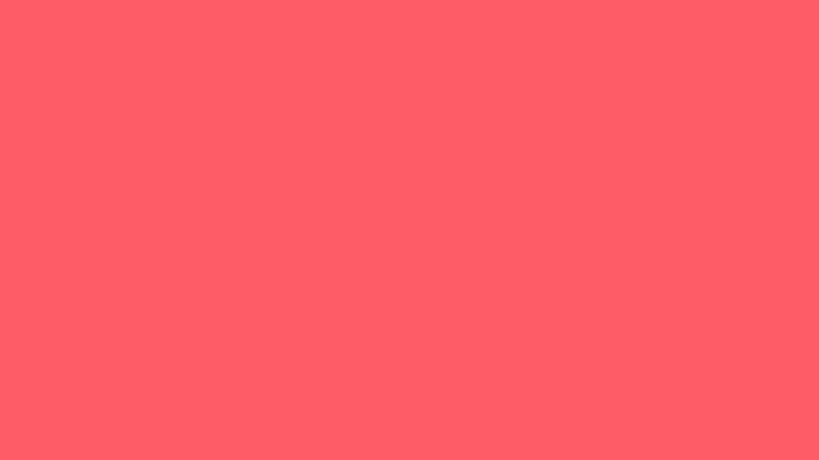 Киностудия
САМ
Б
ОУЧКИН И САМ
Б
ОДЕЛКИН
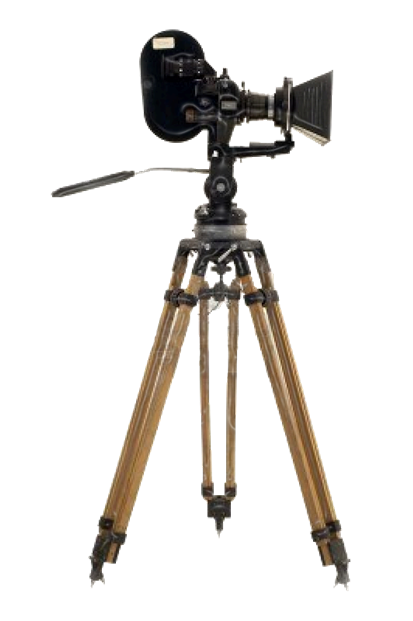 представляет…
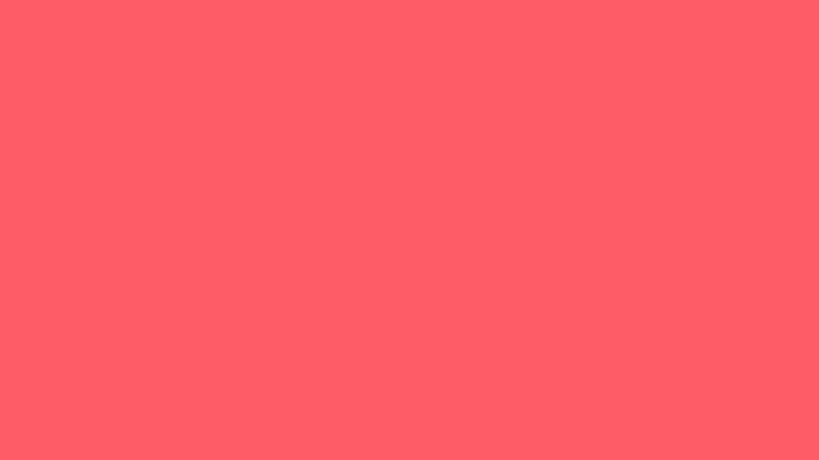 Киностудия
 
САМБОУЧКИН И САМБОДЕЛКИН представляет…
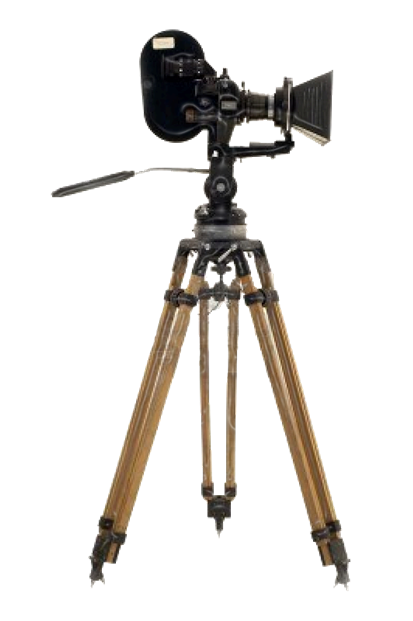 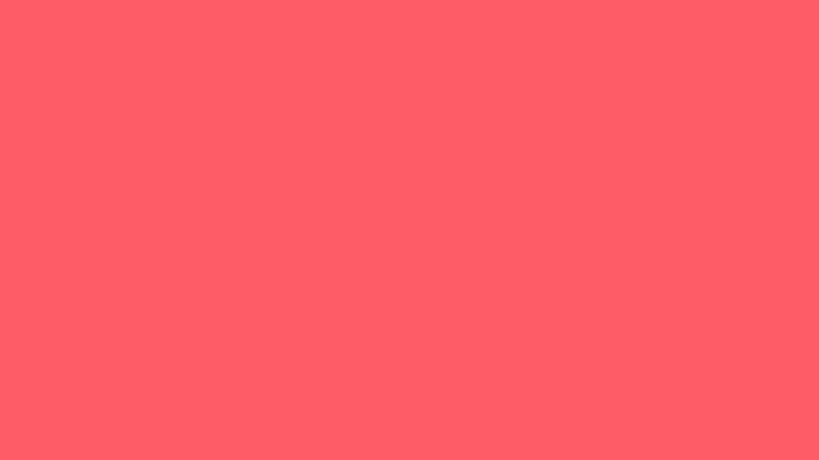 1 блокбастер для самых маленьких
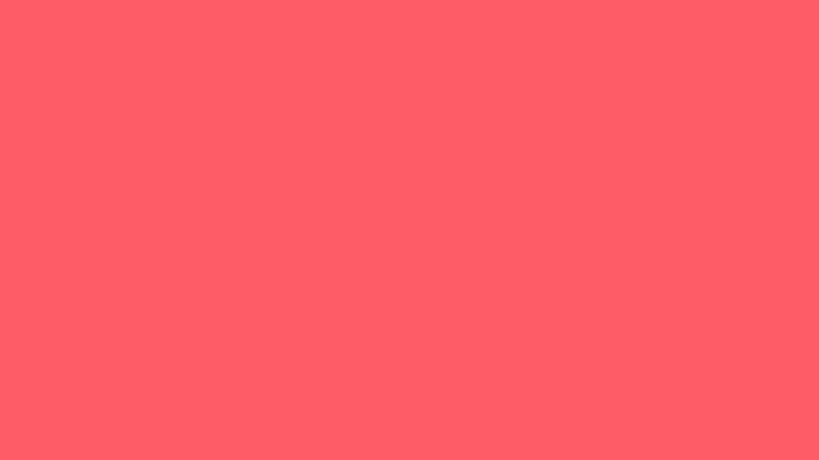 «Самбо в школу»
1 серия
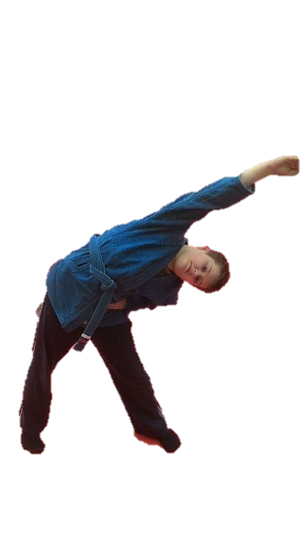 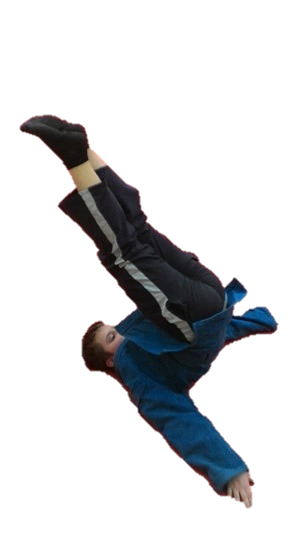 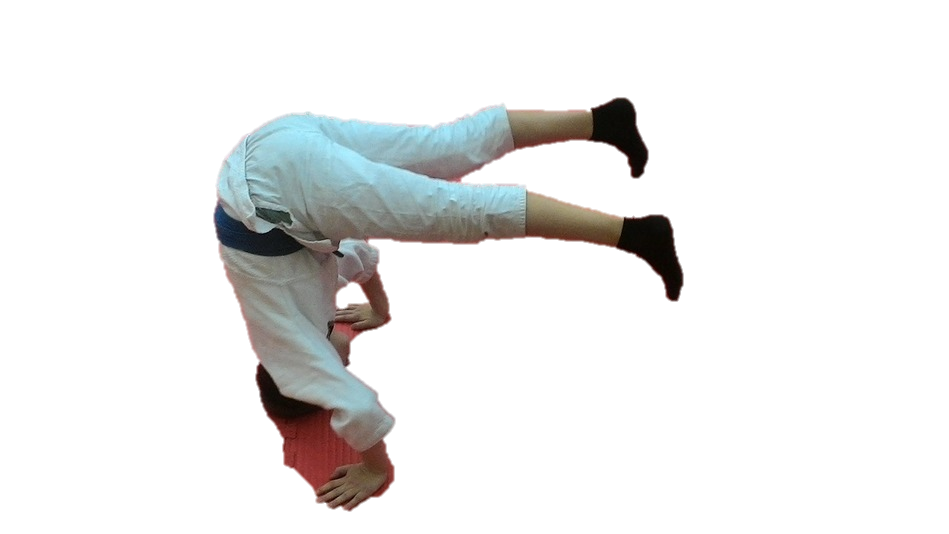 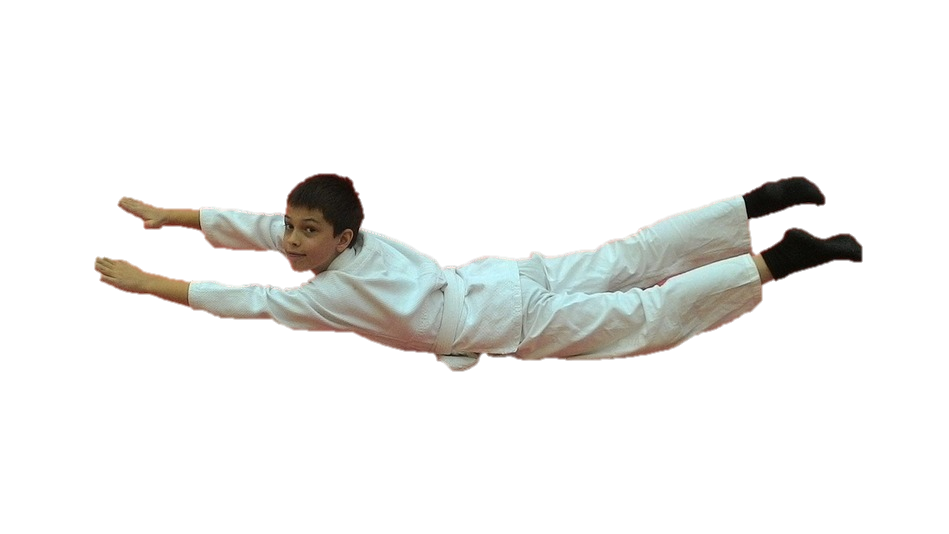 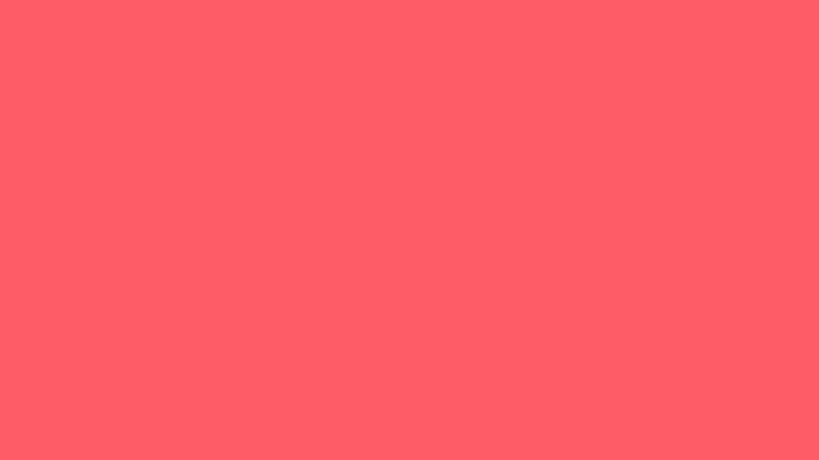 Автор сценария и директор картины :

Журбенко Сергей Михайлович 
(учитель физической культуры 
школы № 17 г.Москва)

Режиссер и продюсер : 

Шмакин Никита Андреевич
(ученик 9 "Б" класса школы № 17
г. Москва)
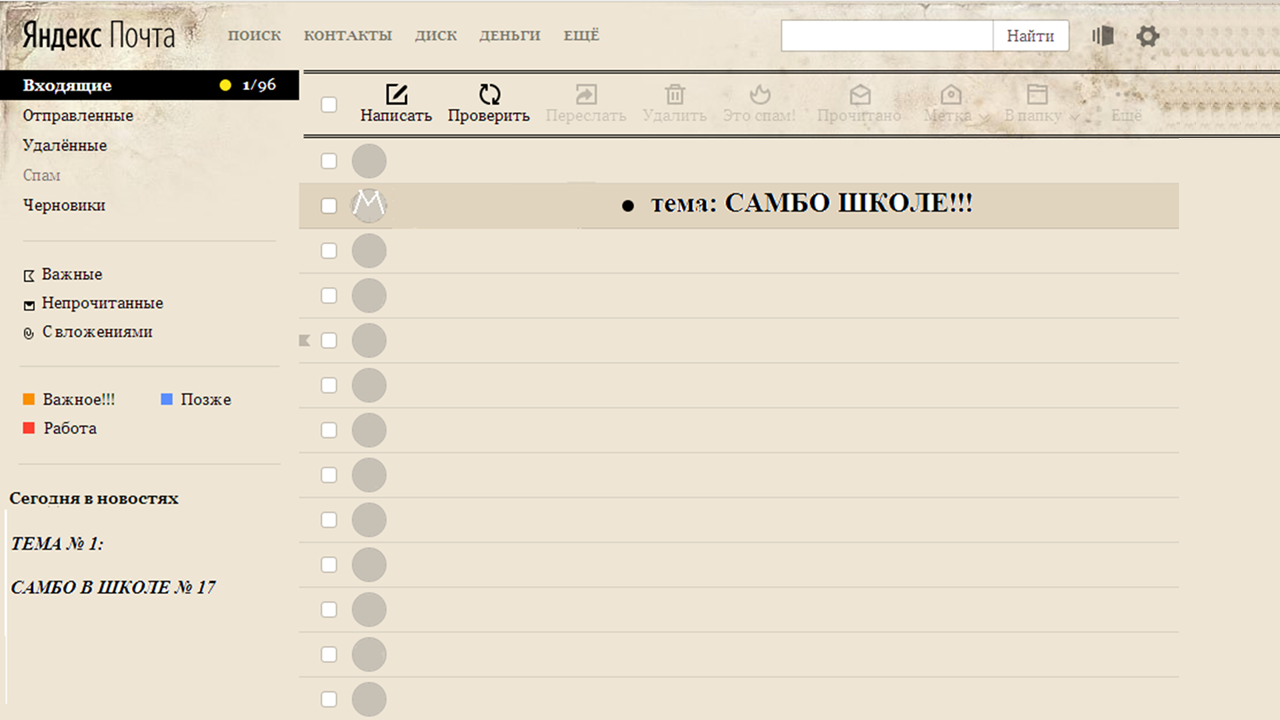 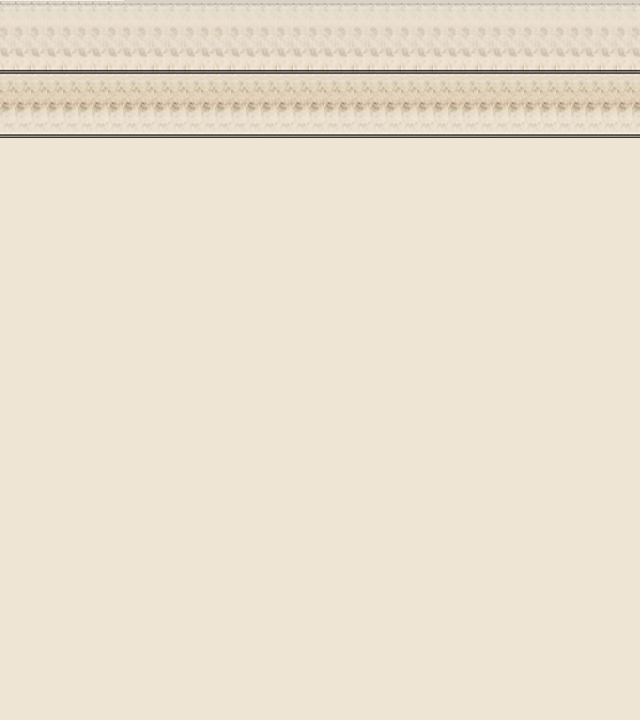 Внимание!!!
Вам телеграмма-
Из Министерства образования-
От зама…
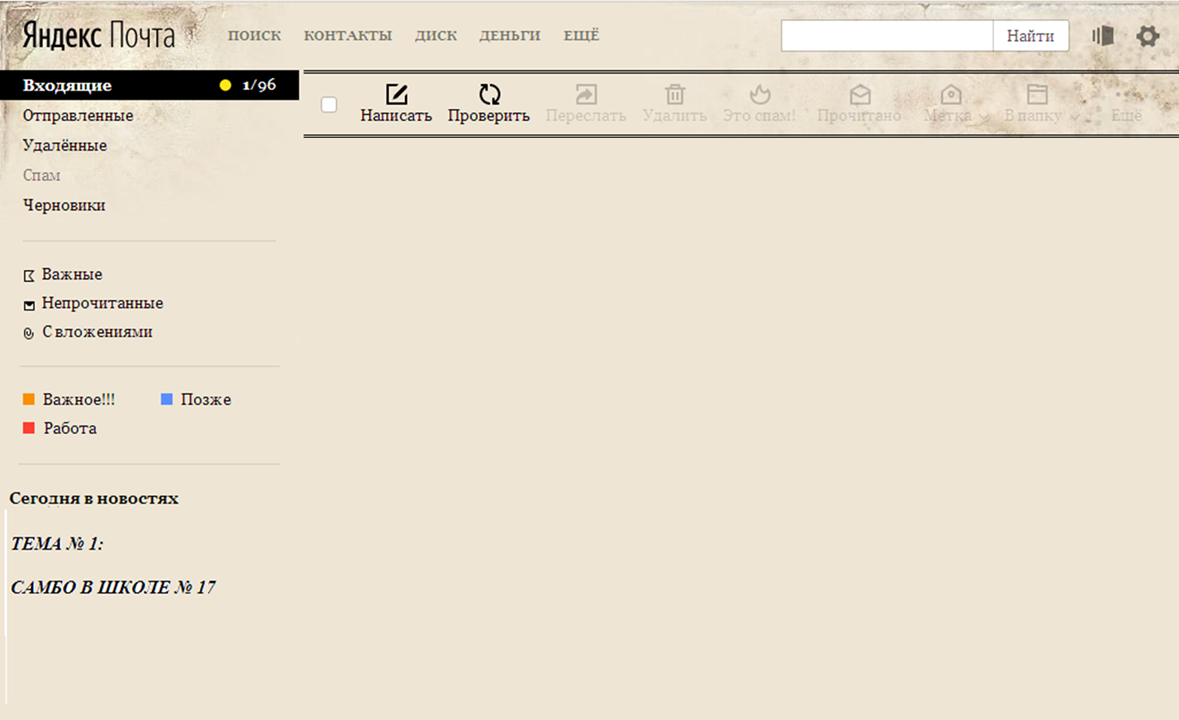 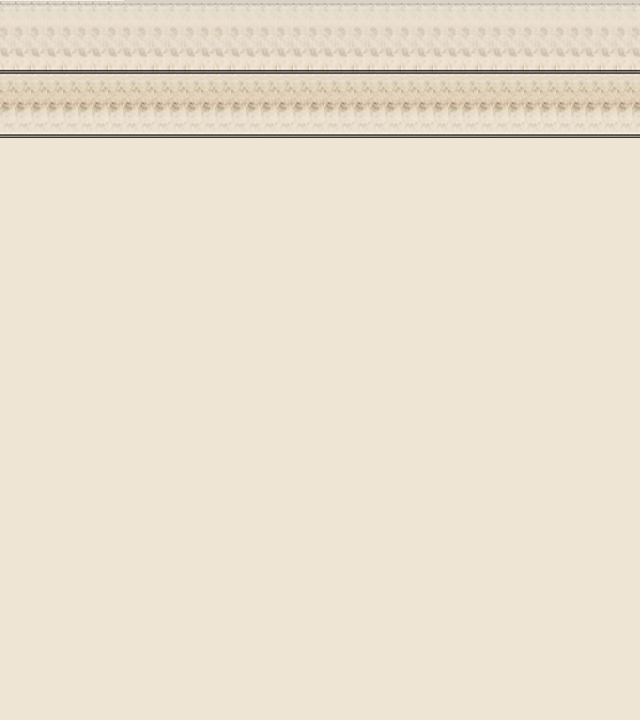 Министерство образования
ПРИКАЗ

Чтоб здоровье укрепить,
Нужно САМБО изучить.
Правильное падение −    
школьного травматизма −
  решение!!!
Изучи приемы Сам,
 помоги своим друзьям.
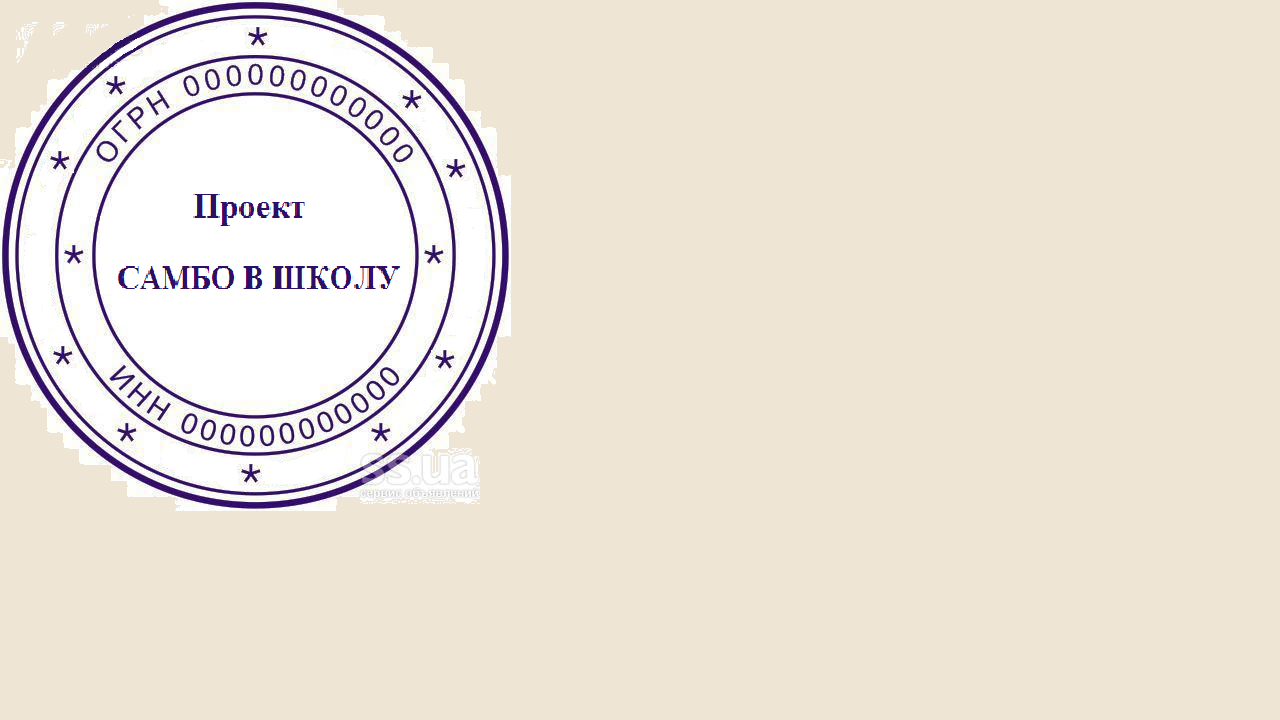 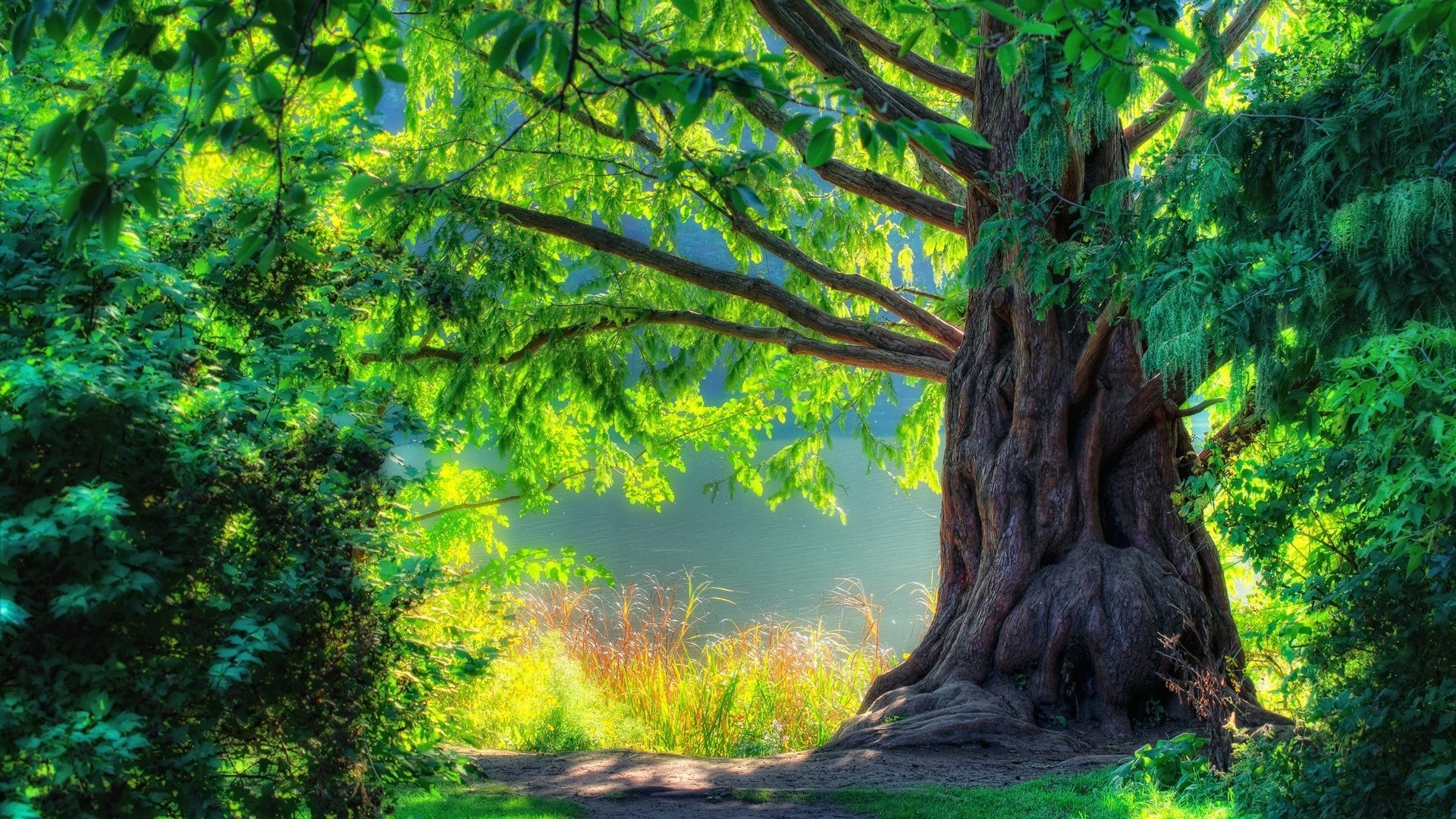 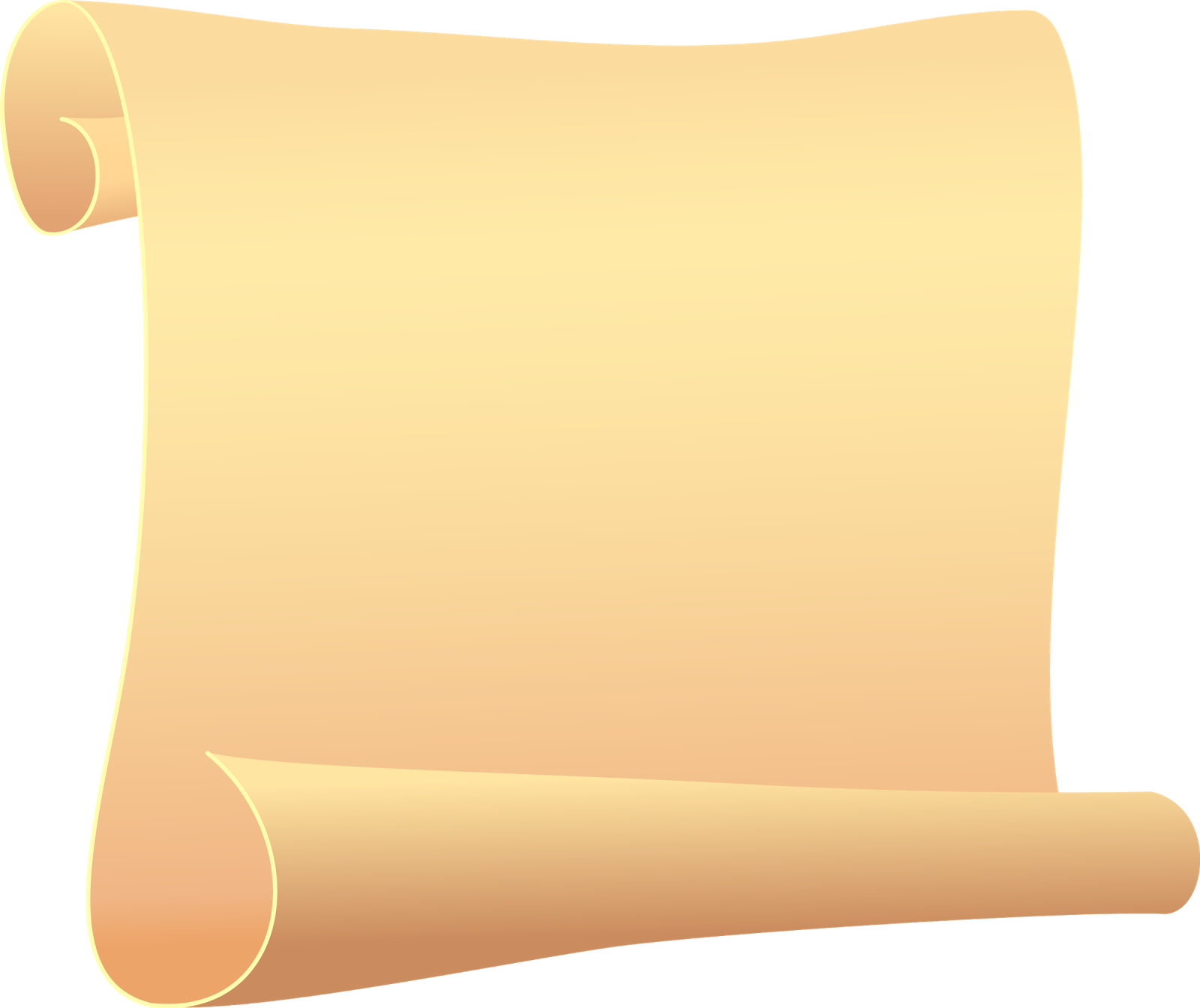 ОБЪЯВЛЕНИЕ

Открыта секция 
Для птиц и зверей,
Идите заниматься
 туда поскорей!


Тренер- доктор Самболит
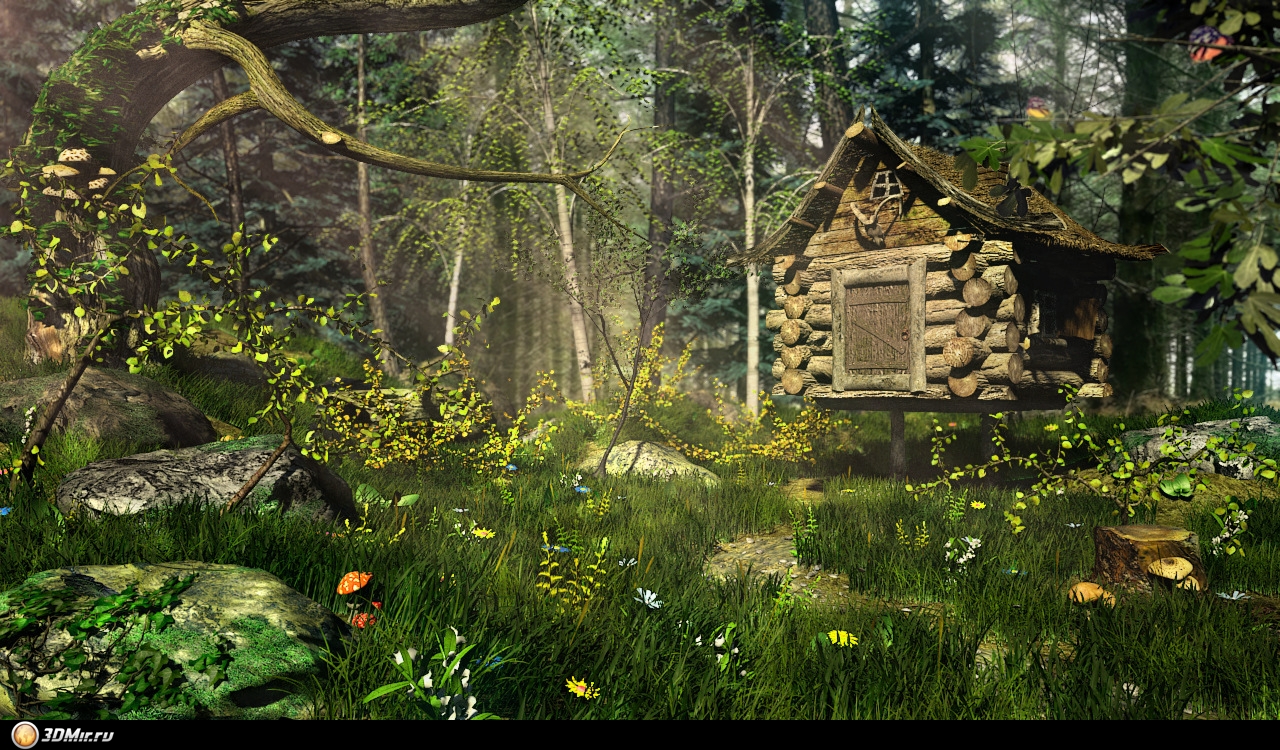 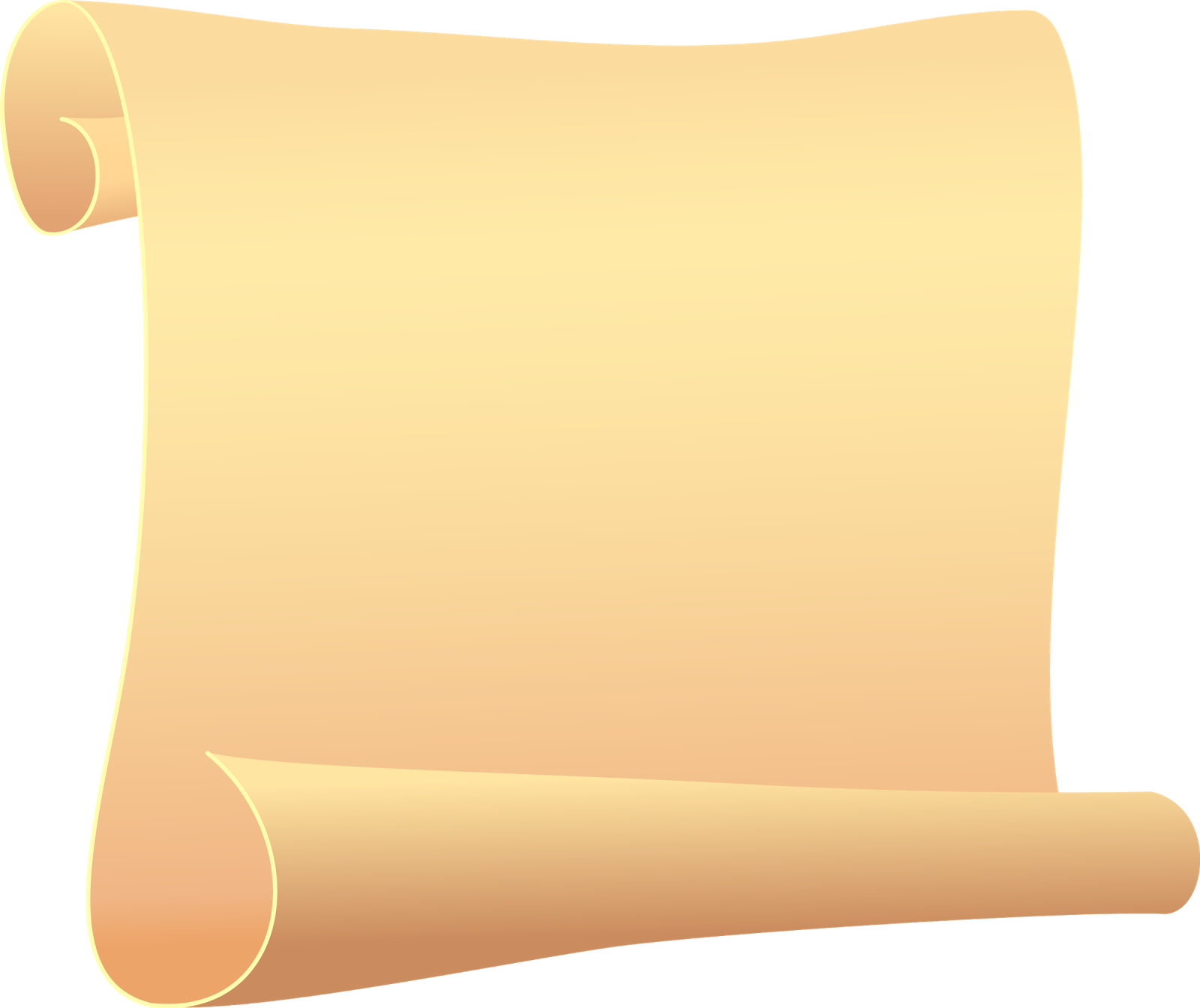 Добрый тренер Самболит!

Он под деревом сидит.

Приходи к нему учиться

И корова, и волчица,

И жучек, и червячек,

И медведица!
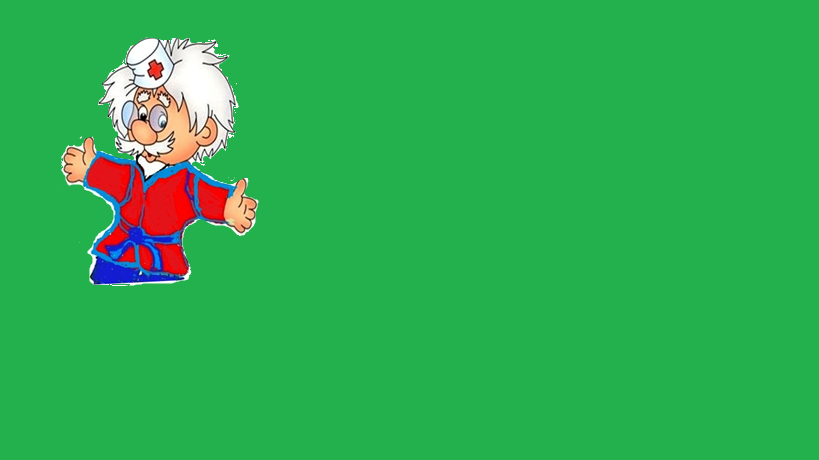 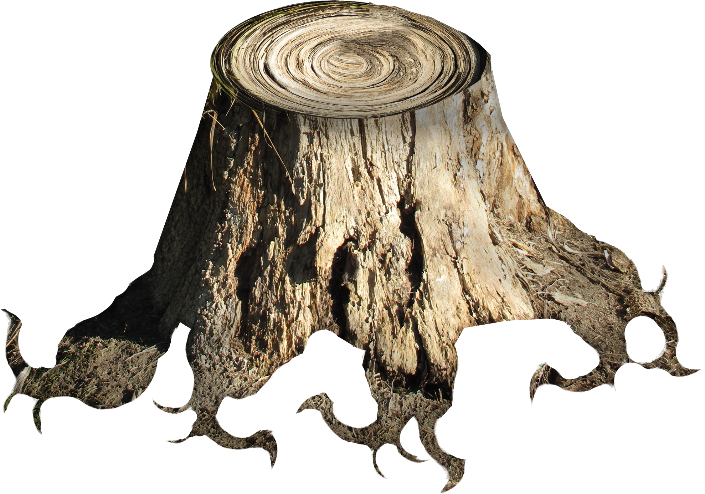 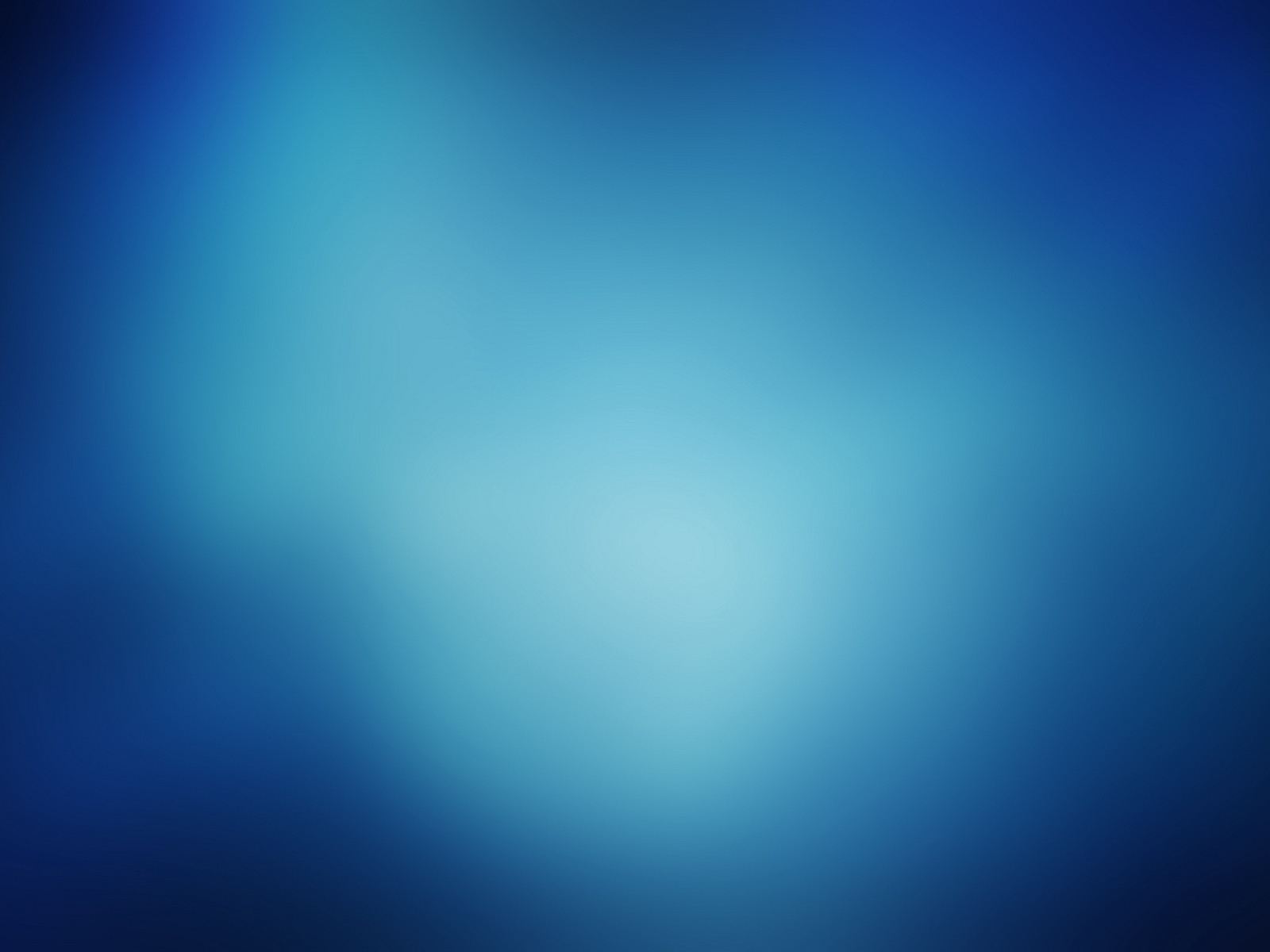 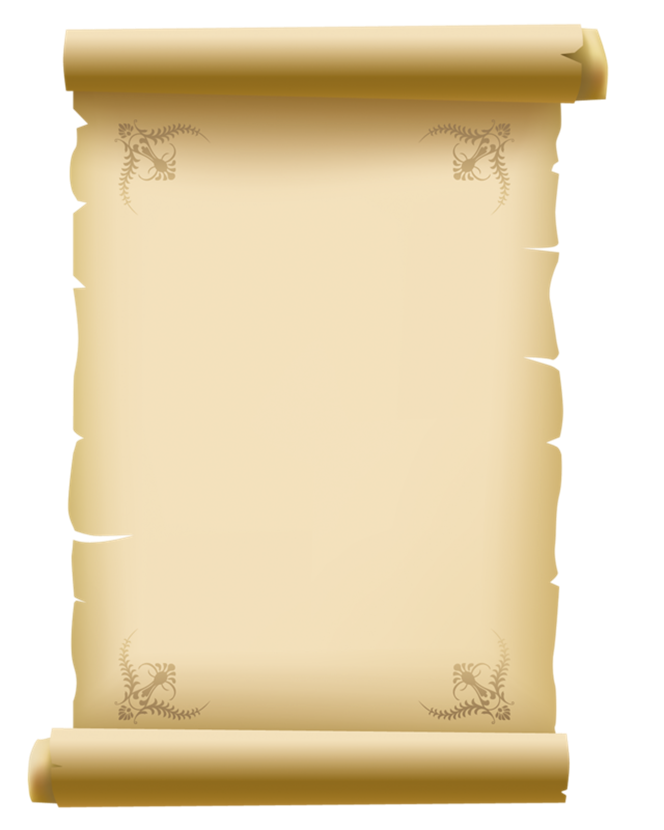 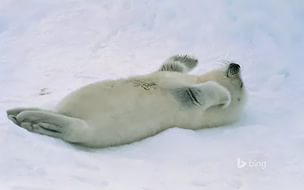 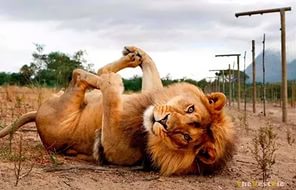 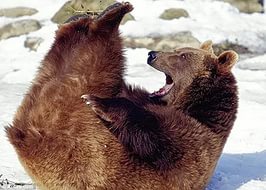 Рецепт № 1

Прыг-скок,
                 кувырок,

Четкий делаем хлопок. 

Голову от ковра 
                              приподнимаем,
 
Ноги к туловищу 
                                  прижимаем.
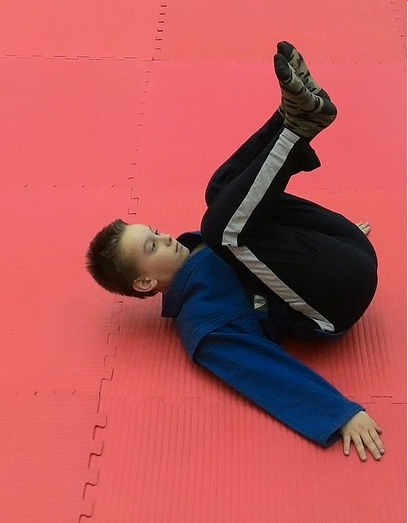 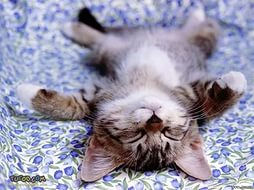 Первое движение - на спину падение
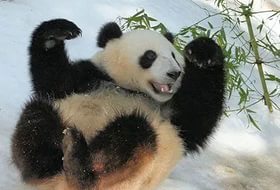 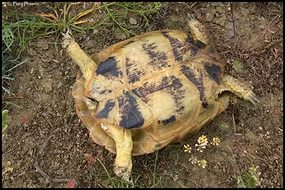 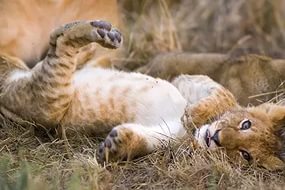 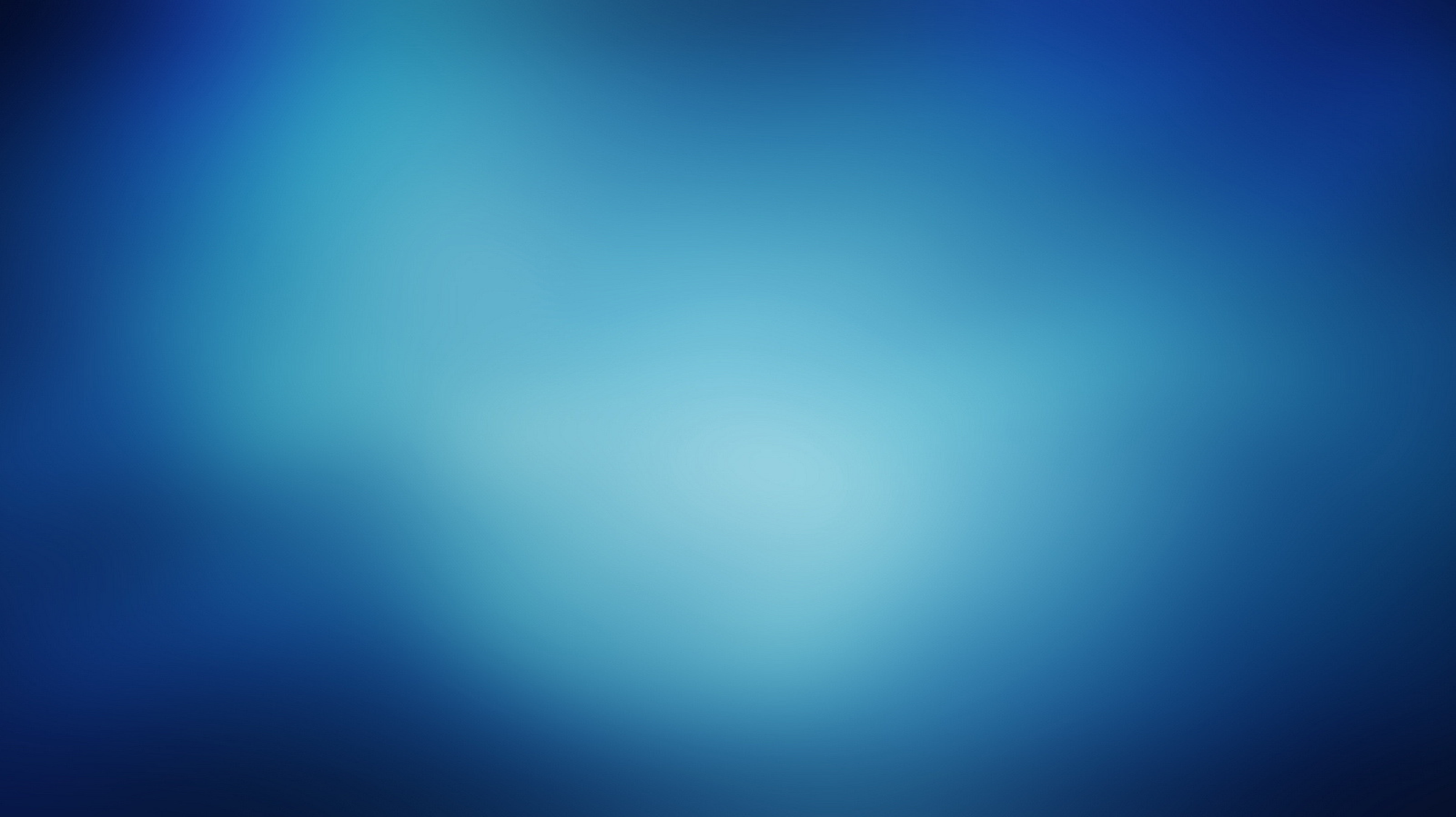 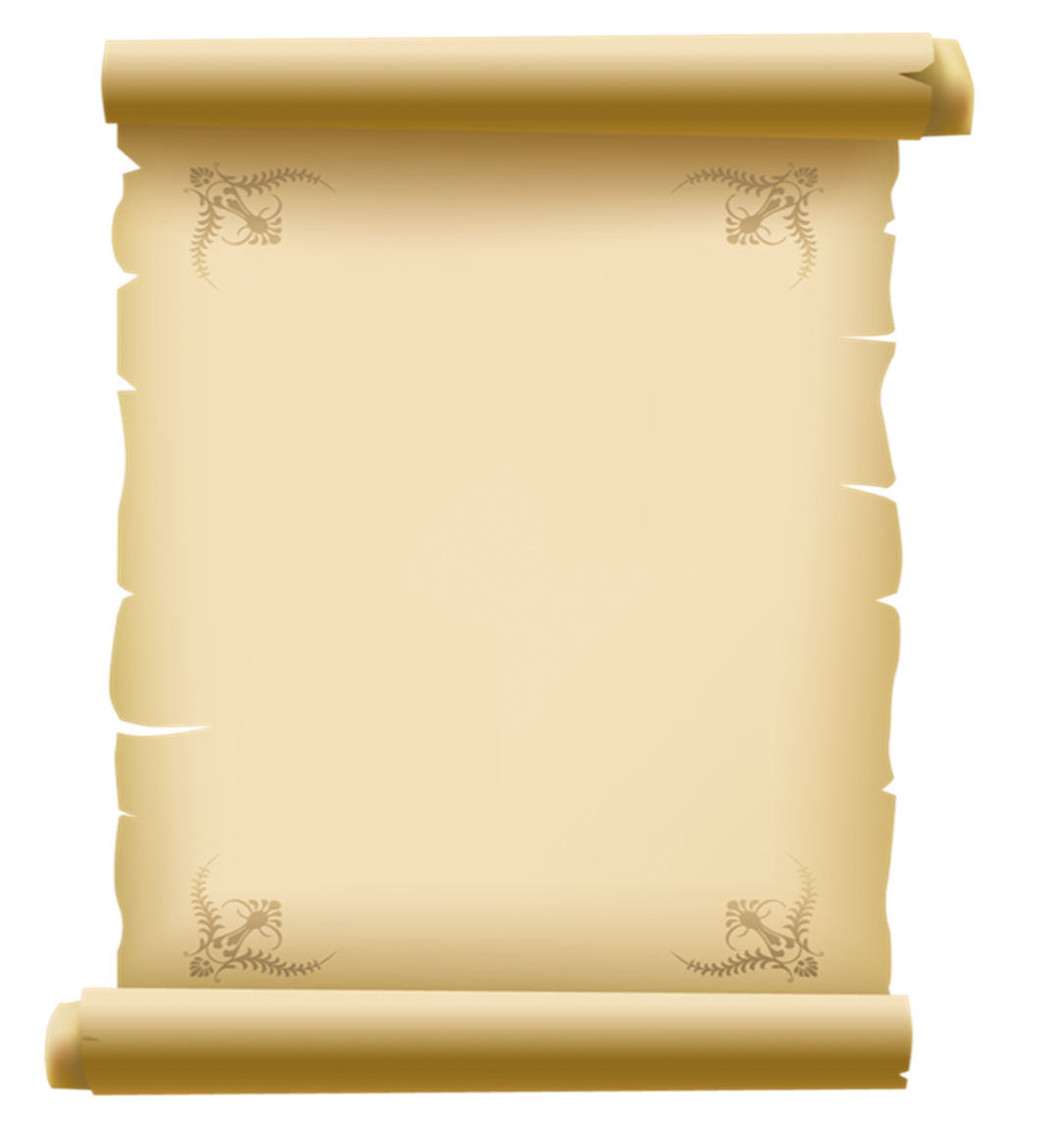 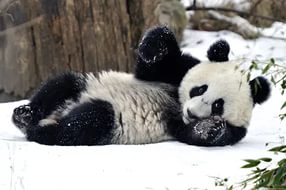 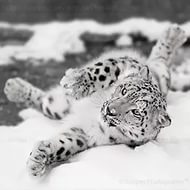 Рецепт № 2

	Внимательно запомни

 положение ног

	И громкий сделай 

ладонью  хлопок.
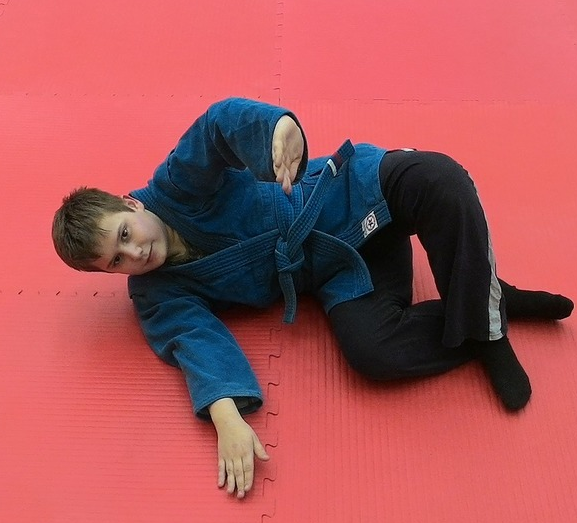 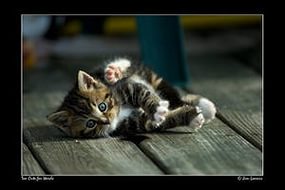 Освоил первый урок,
далее падение на бок
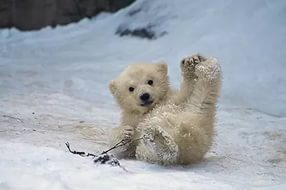 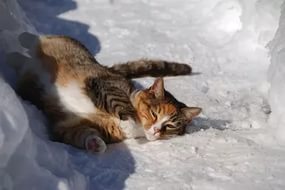 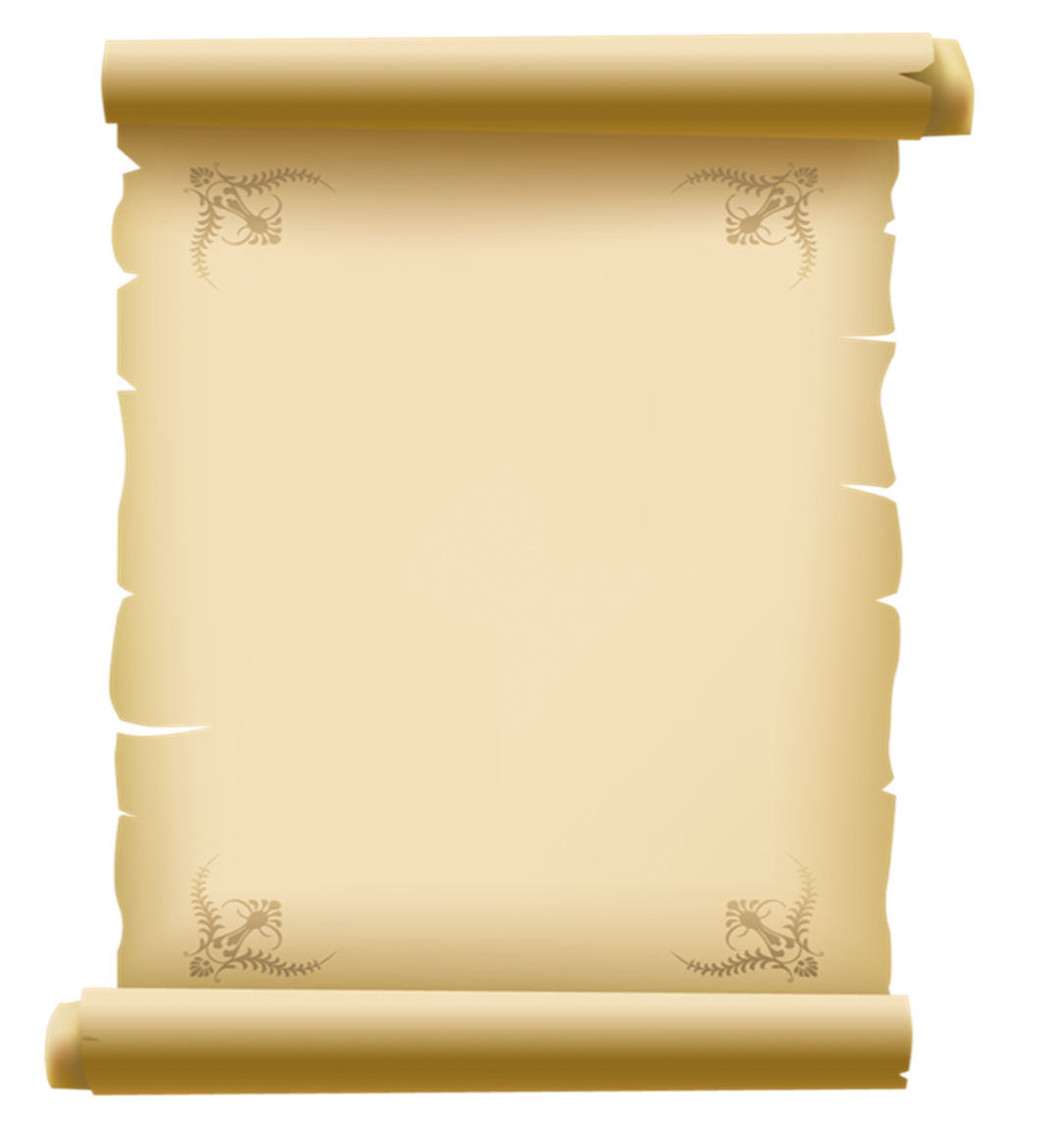 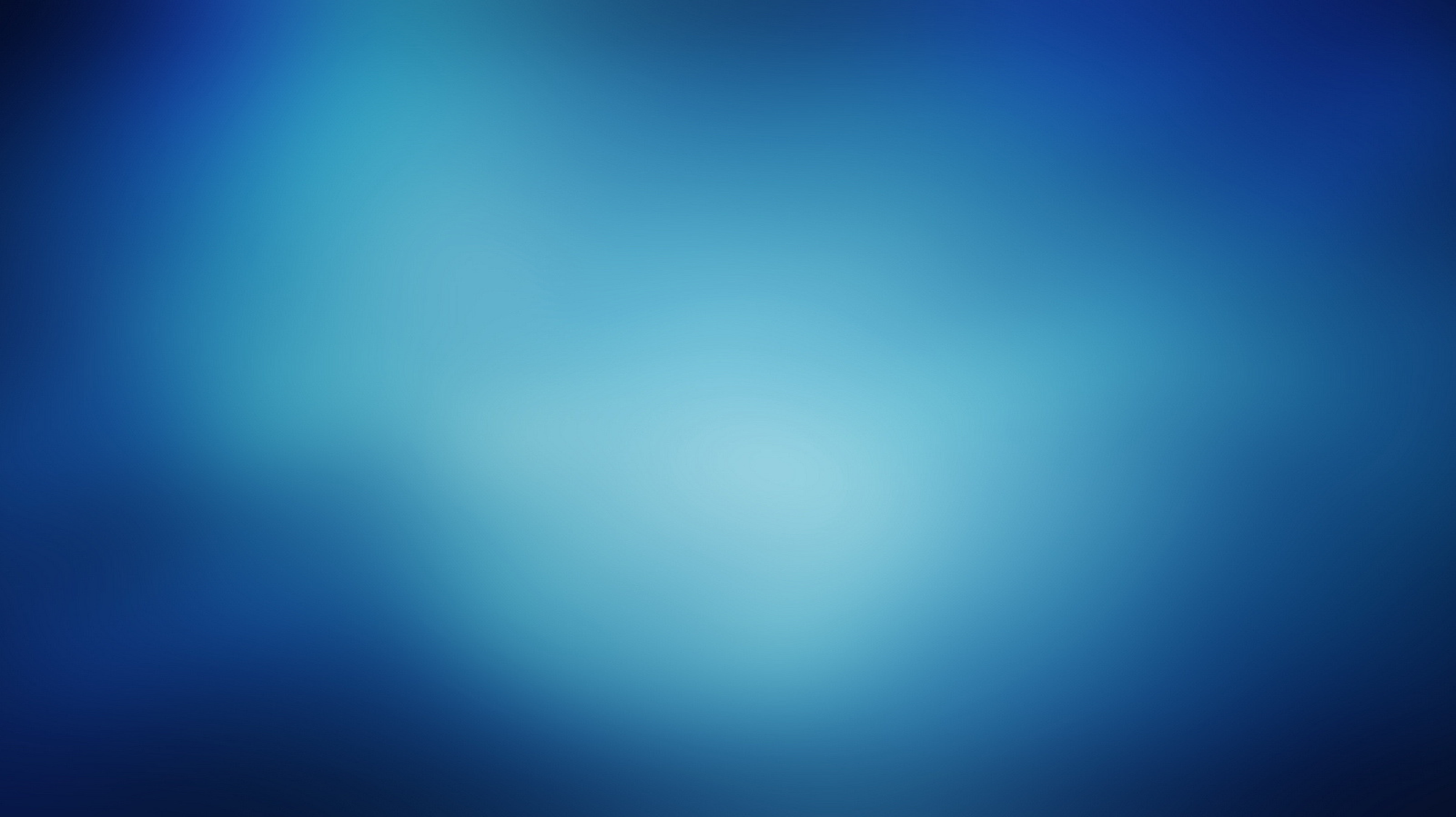 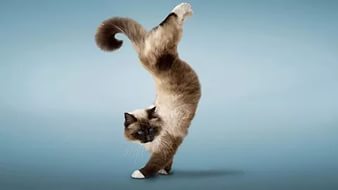 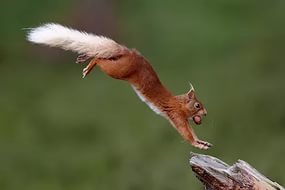 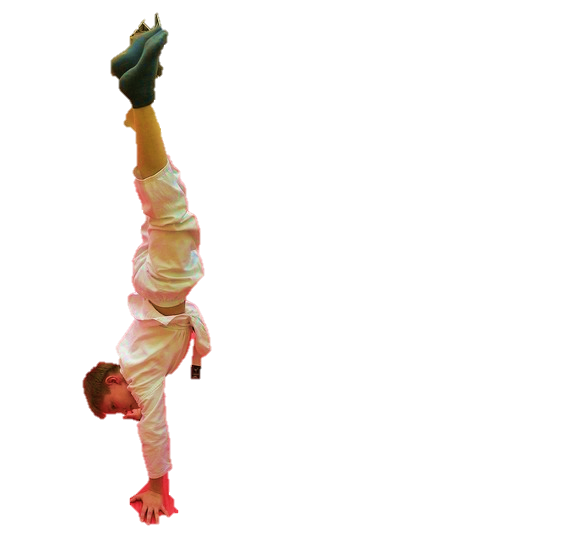 Рецепт № 3

	Прыгаем на ладошки,

поднимаем выше ножки.

	Лапки вовремя сгибаем,

перекатик выполняем.
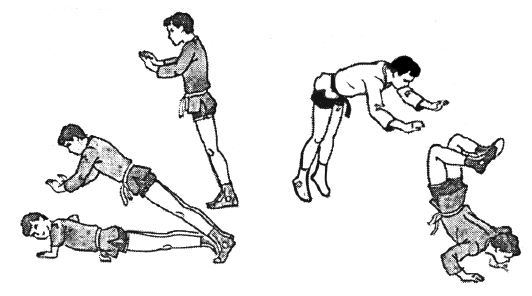 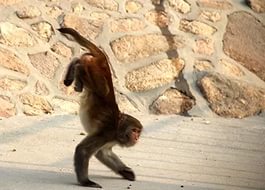 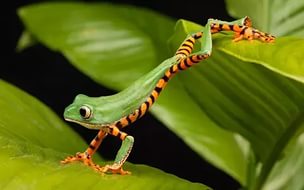 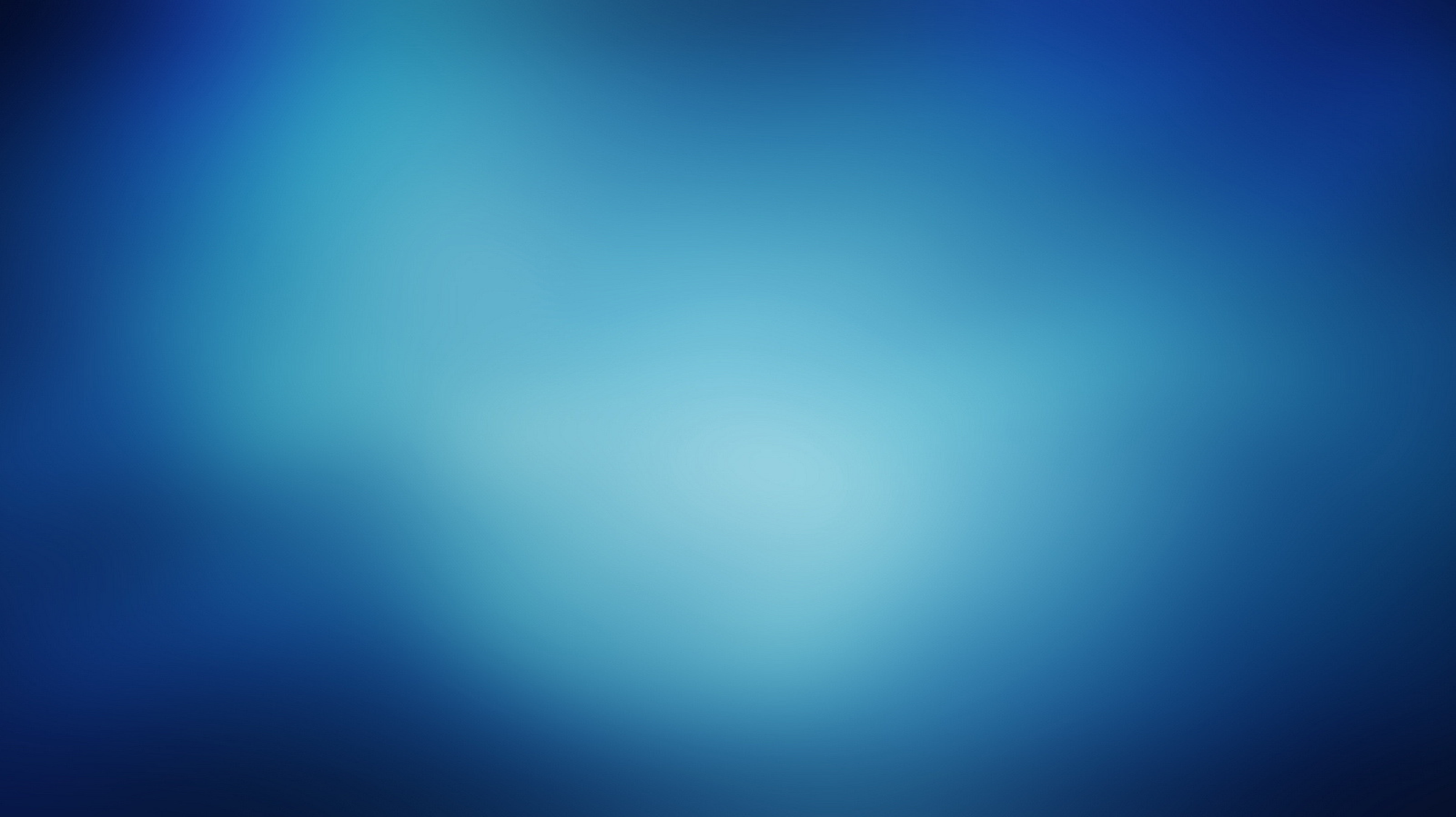 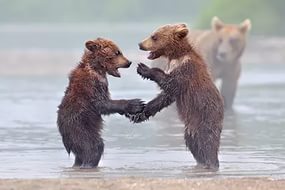 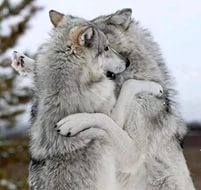 Основная стойка
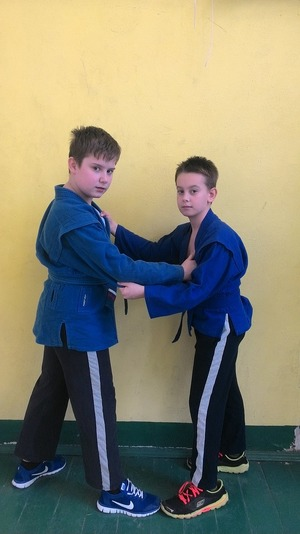 Здесь бороться каждый рад,
Нужен плотный им захват
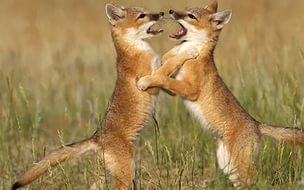 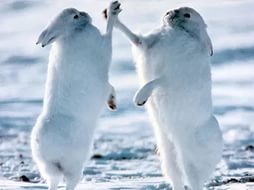 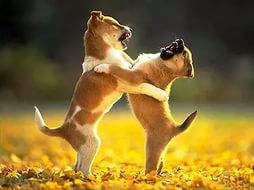 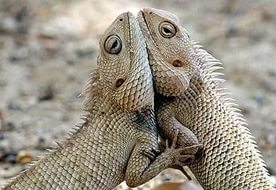 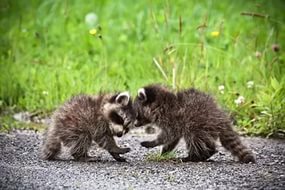 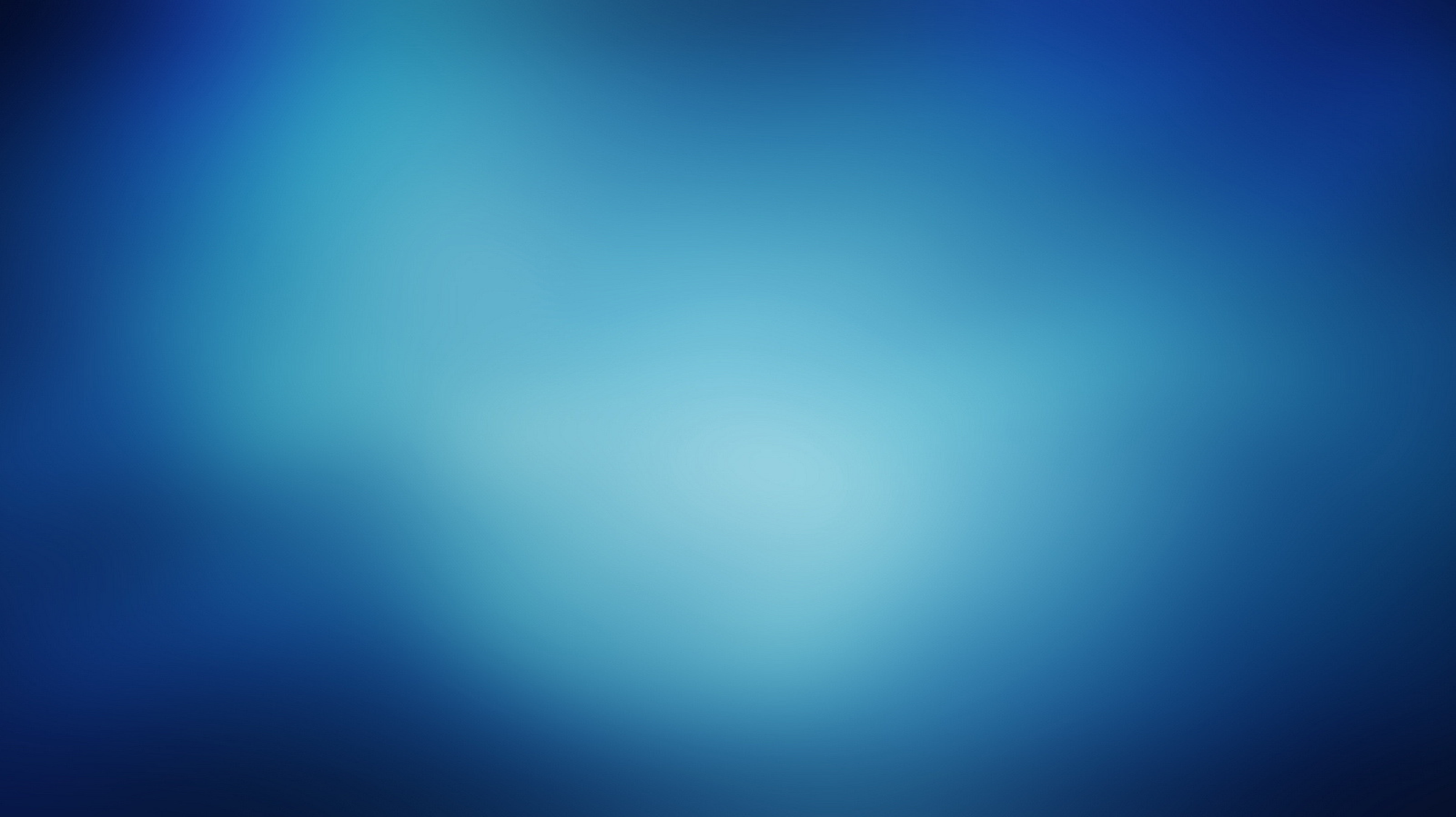 А ТЕПЕРЬ МЫ ПОИГРАЕМ 
И ЗАГАДКИ ОТГАДАЕМ…
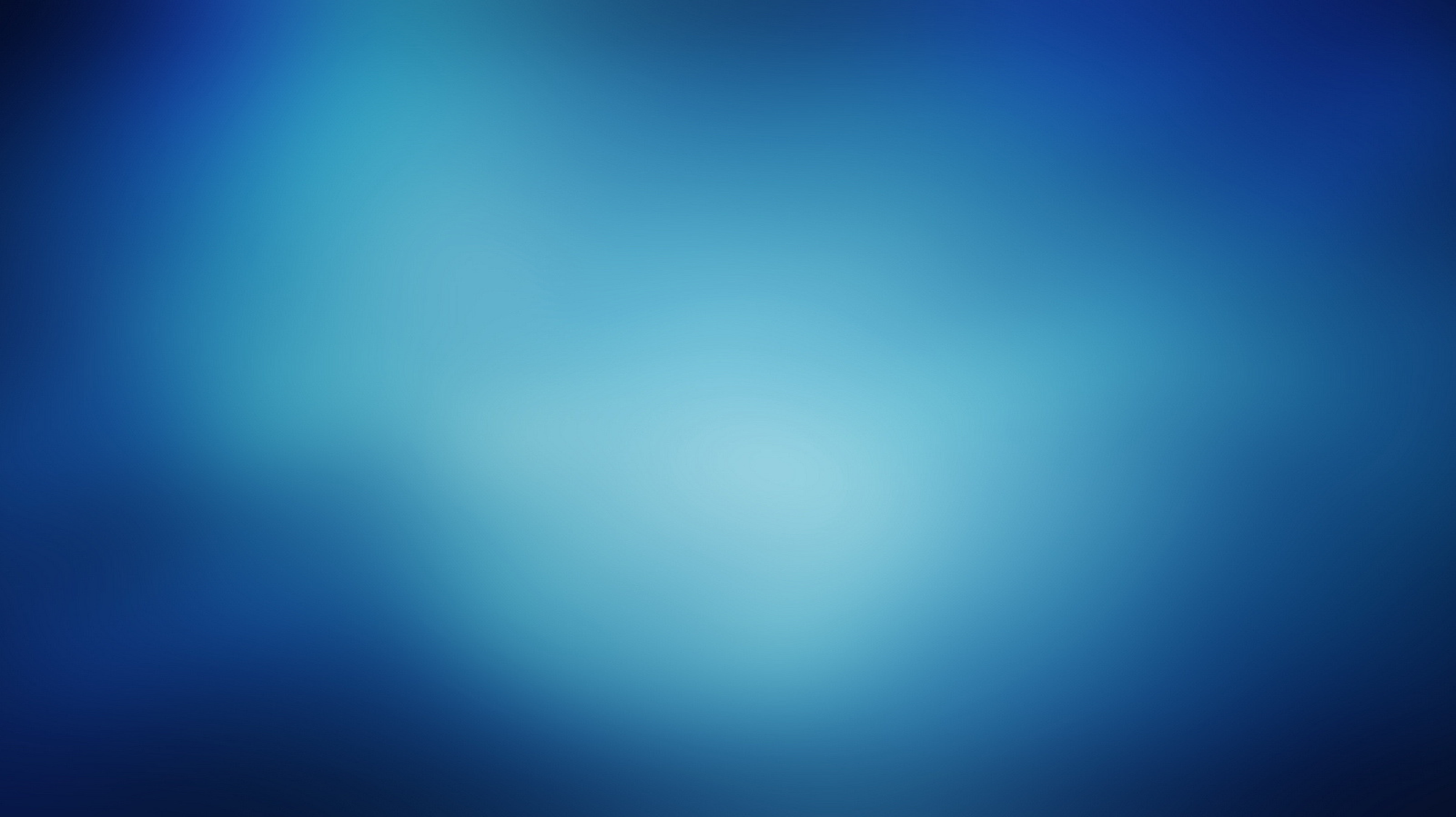 Спортсмены 

лишь лучшие
на пьедестале,
вручают 

торжественно всем им …
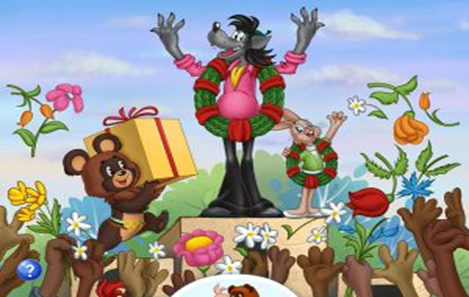 медали
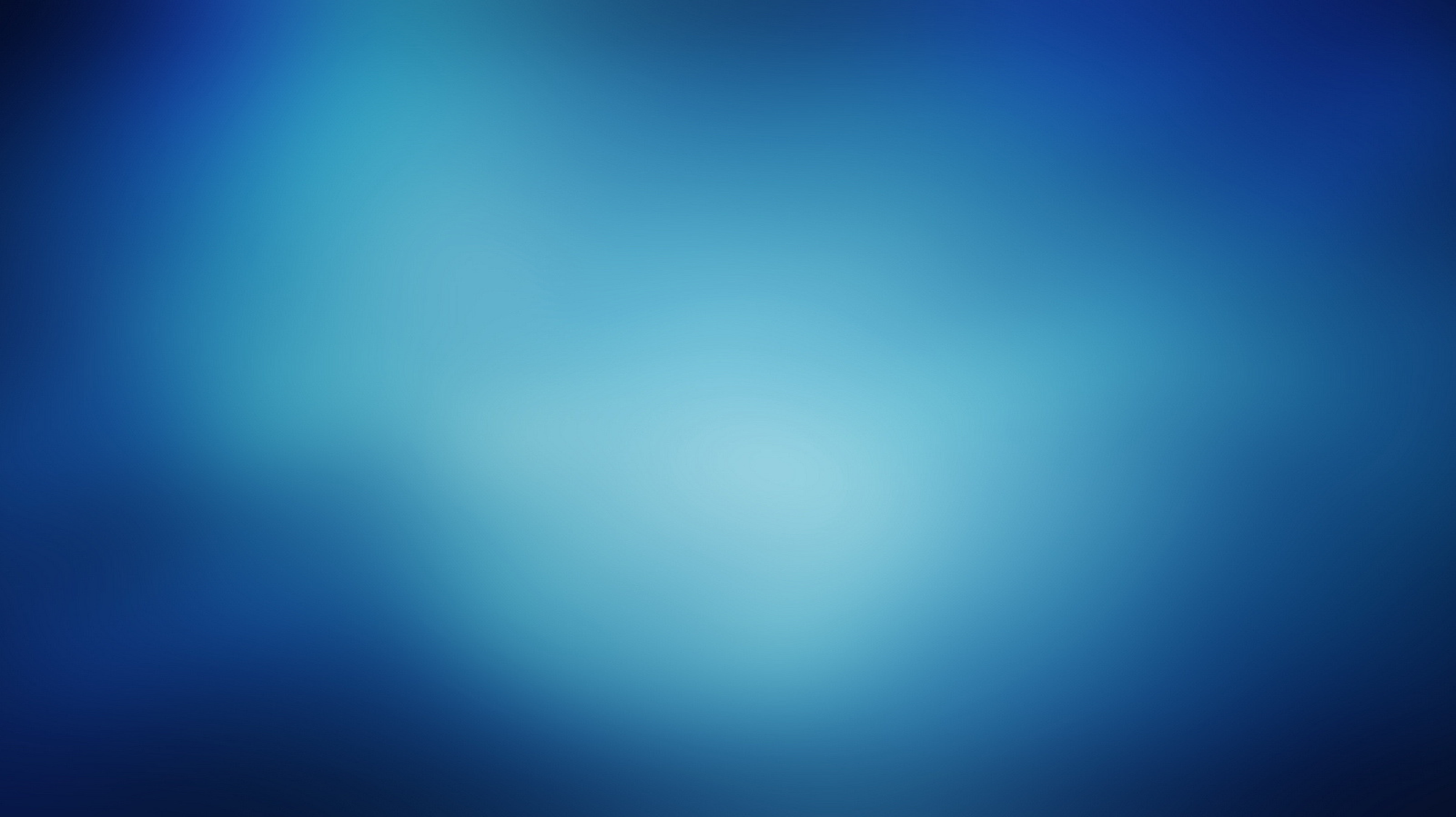 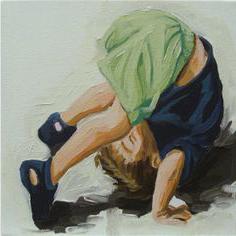 2. Кувыркаемся на нем,

Не беда, коль упадем.

Здесь валяться я так рад,

Потому что это...
)
мат
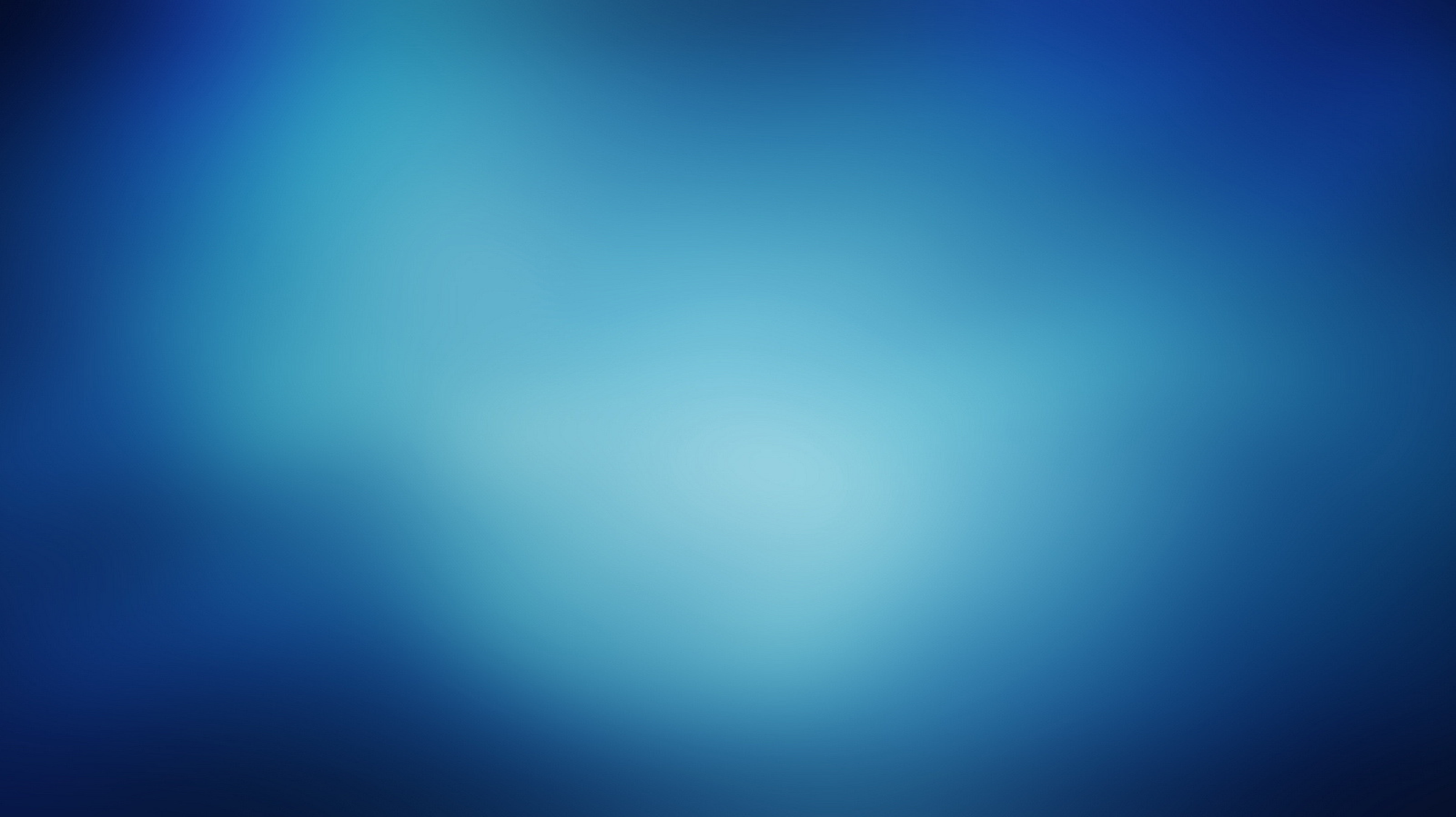 3. Заяц танец станцевал,

Прискакал потом в спортзал.

Он и в спорте с тем названьем

Делает всё со стараньем.

И попробовал  ты сам бы

                   Заниматься спортом……
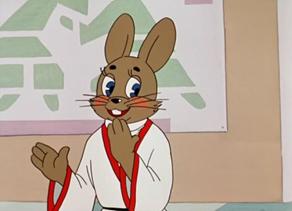 самбо
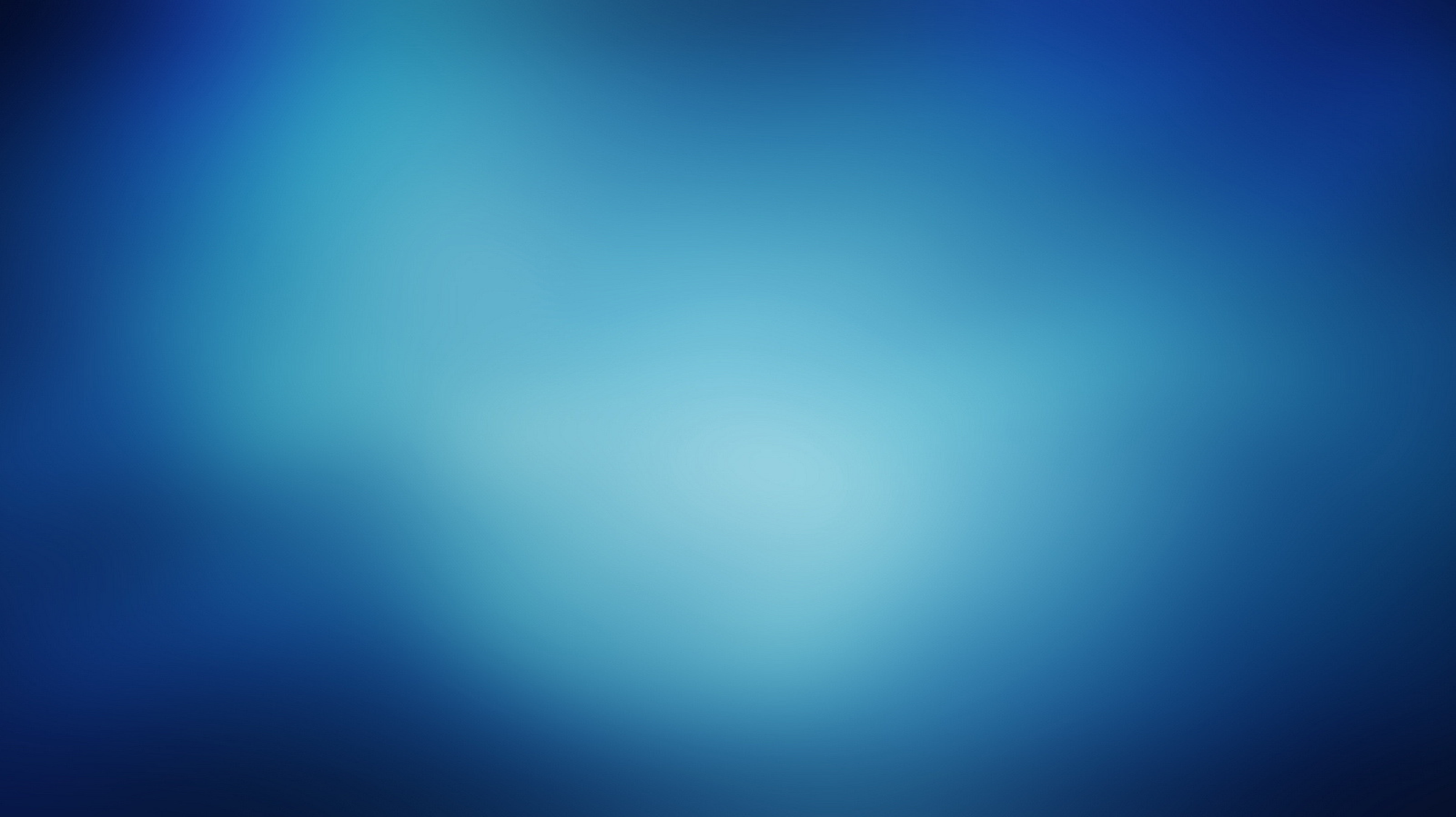 А теперь
 
Внимание !!!

каждому задание:

найди каждой картинке вторую половинку.
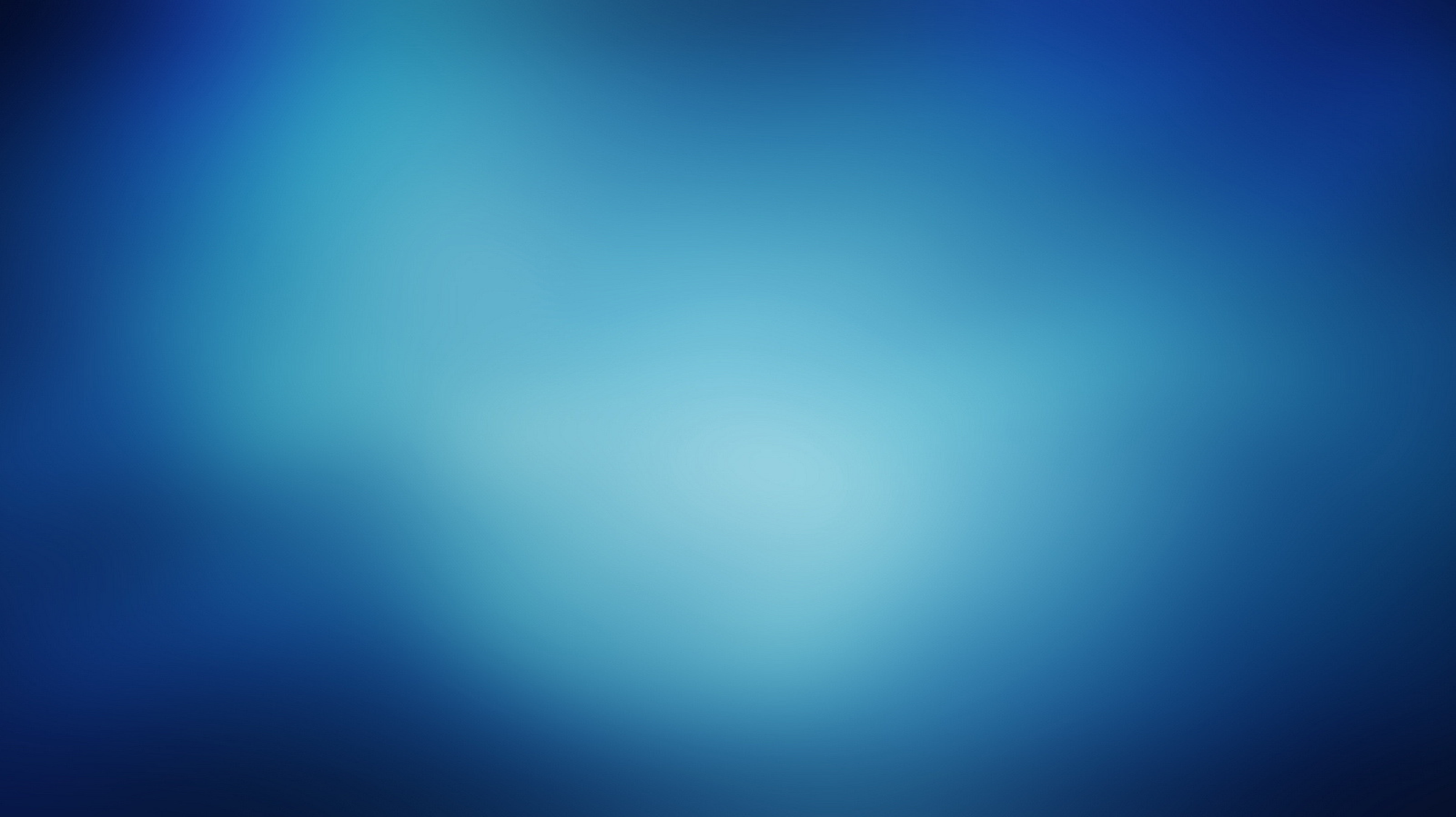 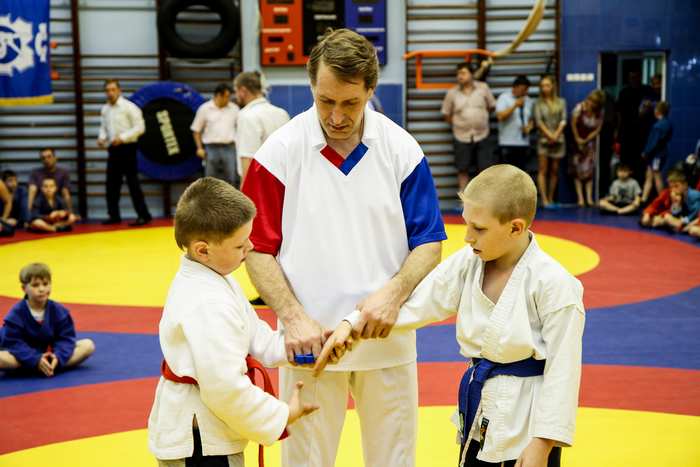 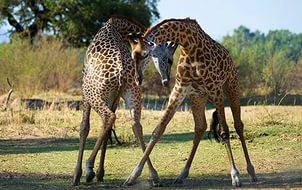 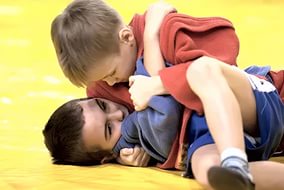 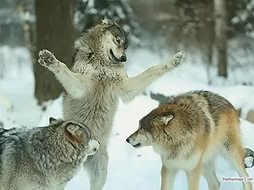 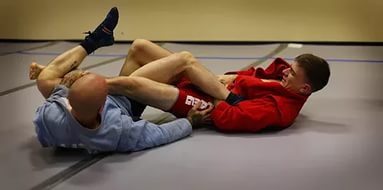 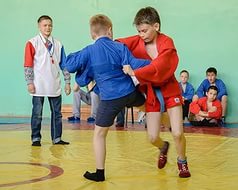 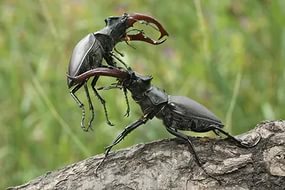 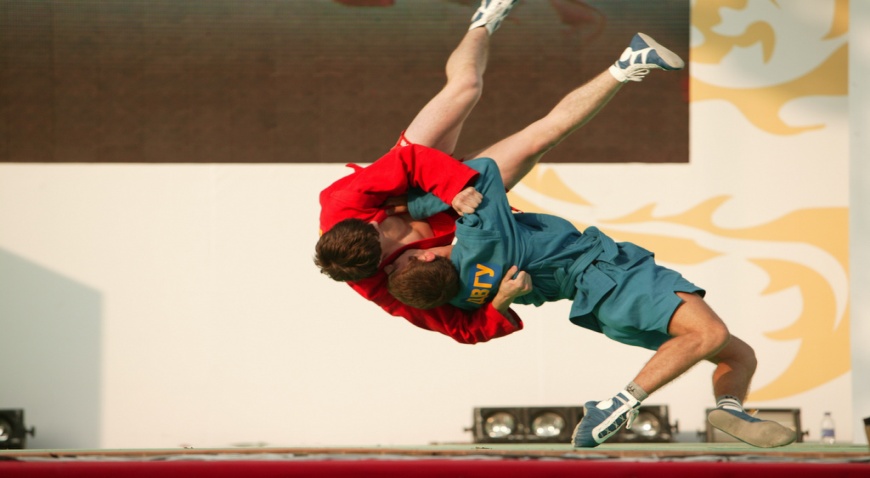 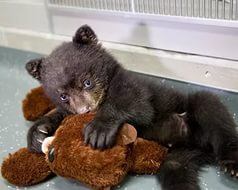 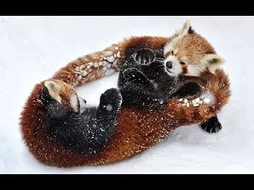 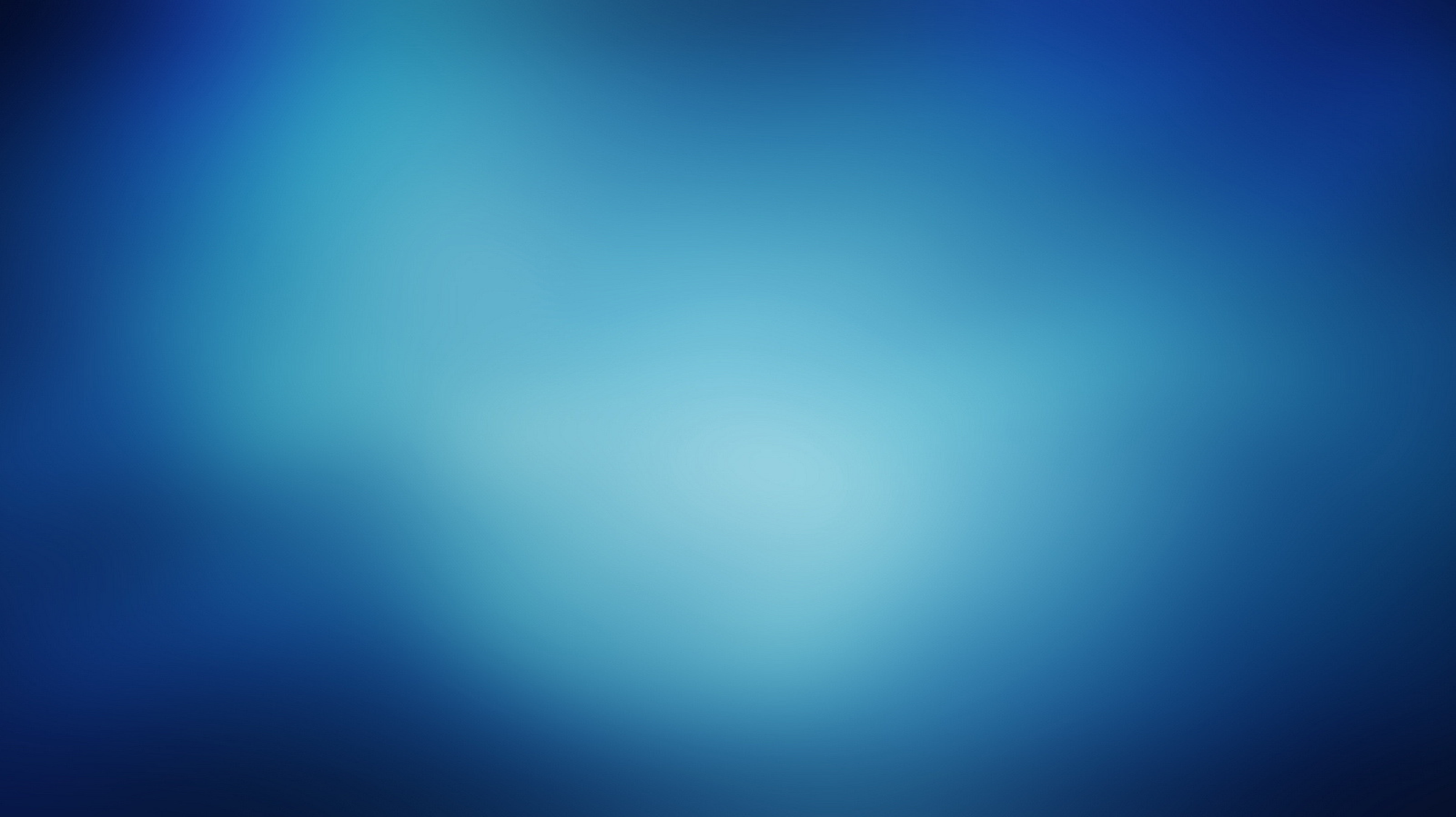 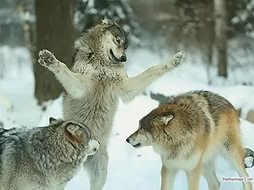 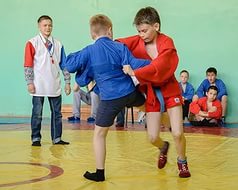 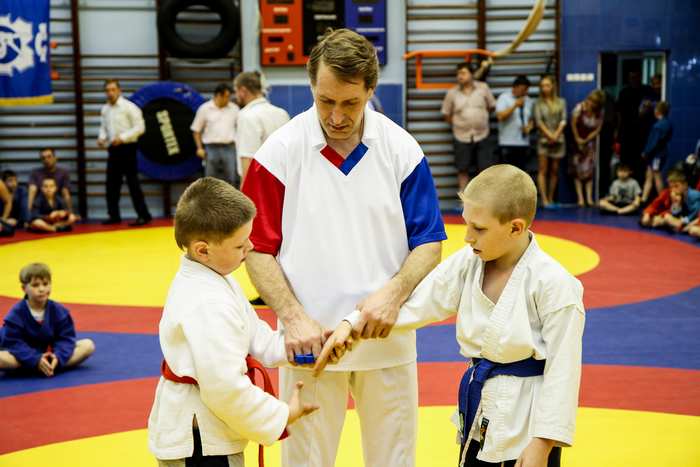 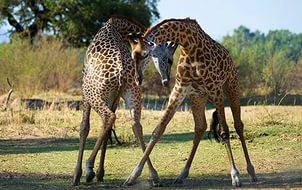 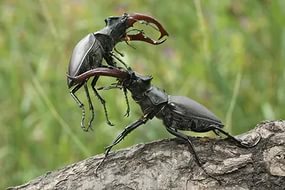 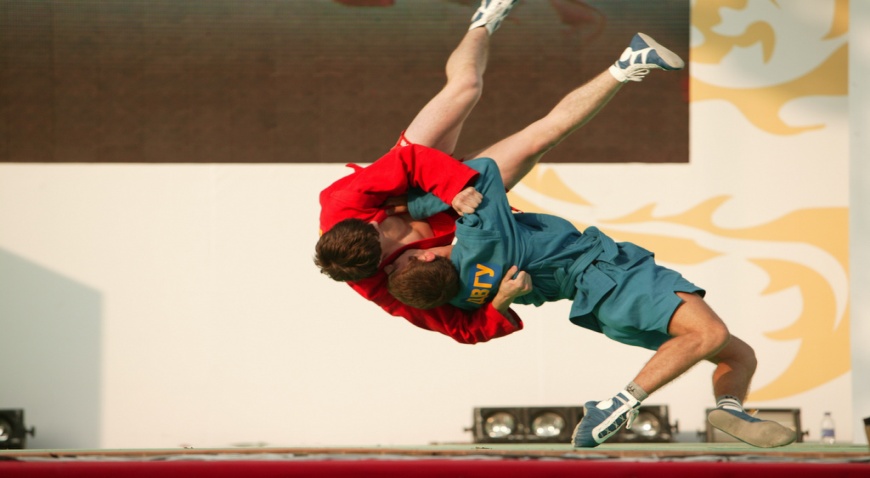 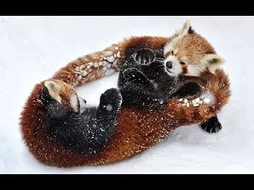 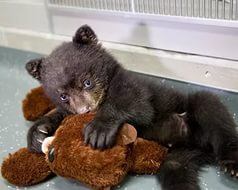 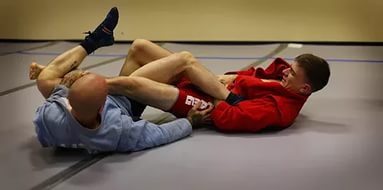 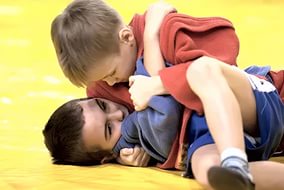 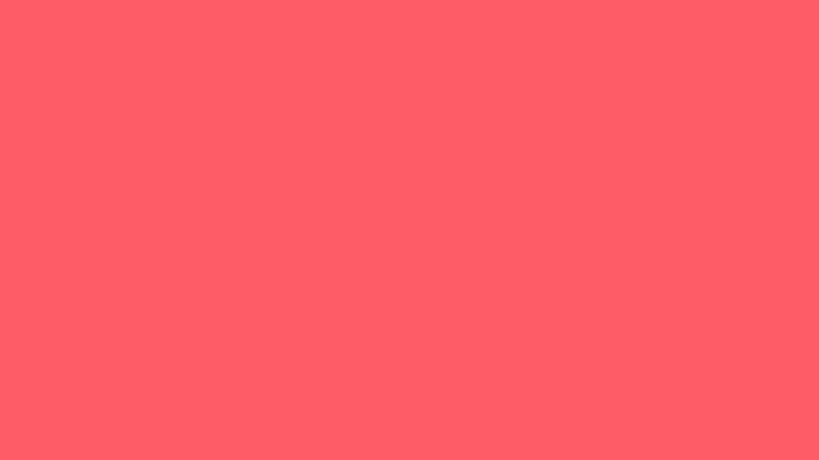 Спасибо за внимание!!!
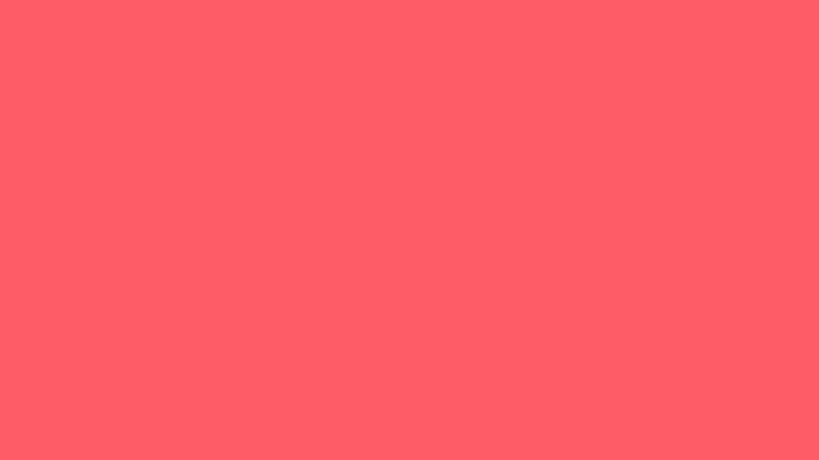 ЦКОНЕ
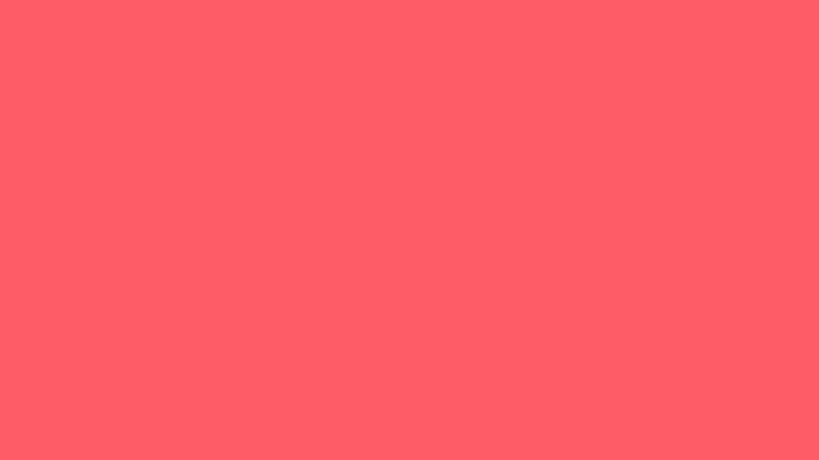 Ц
КОНЕ
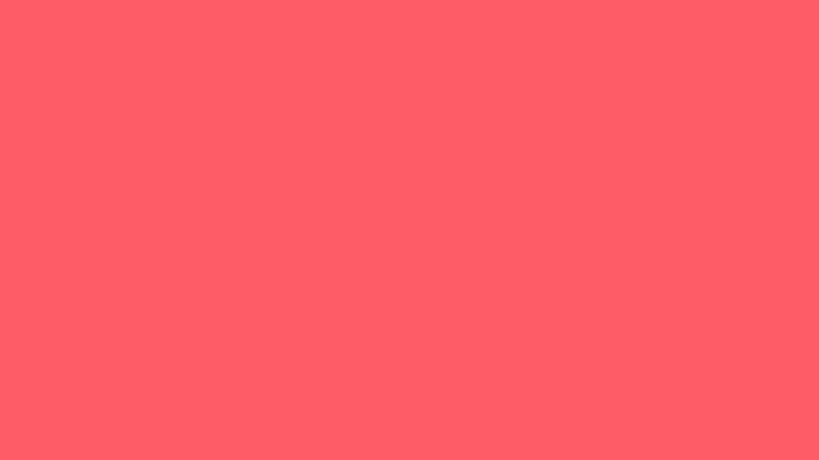 КОНЕЦ
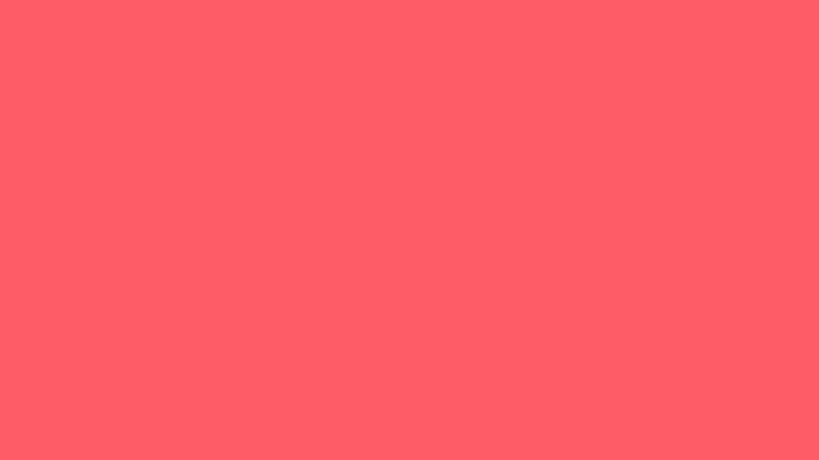 P.S. Во время съемок ни одно фото из Интернета, ни одно животное, и ни один школьник не пострадал.
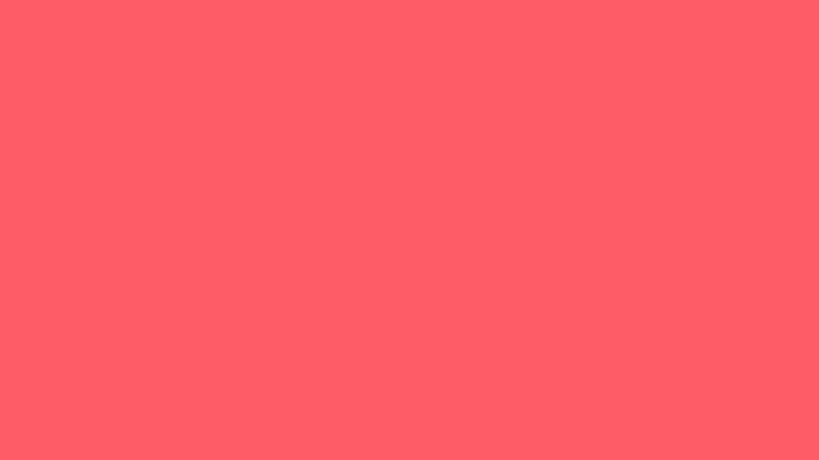 Продолжение следует…